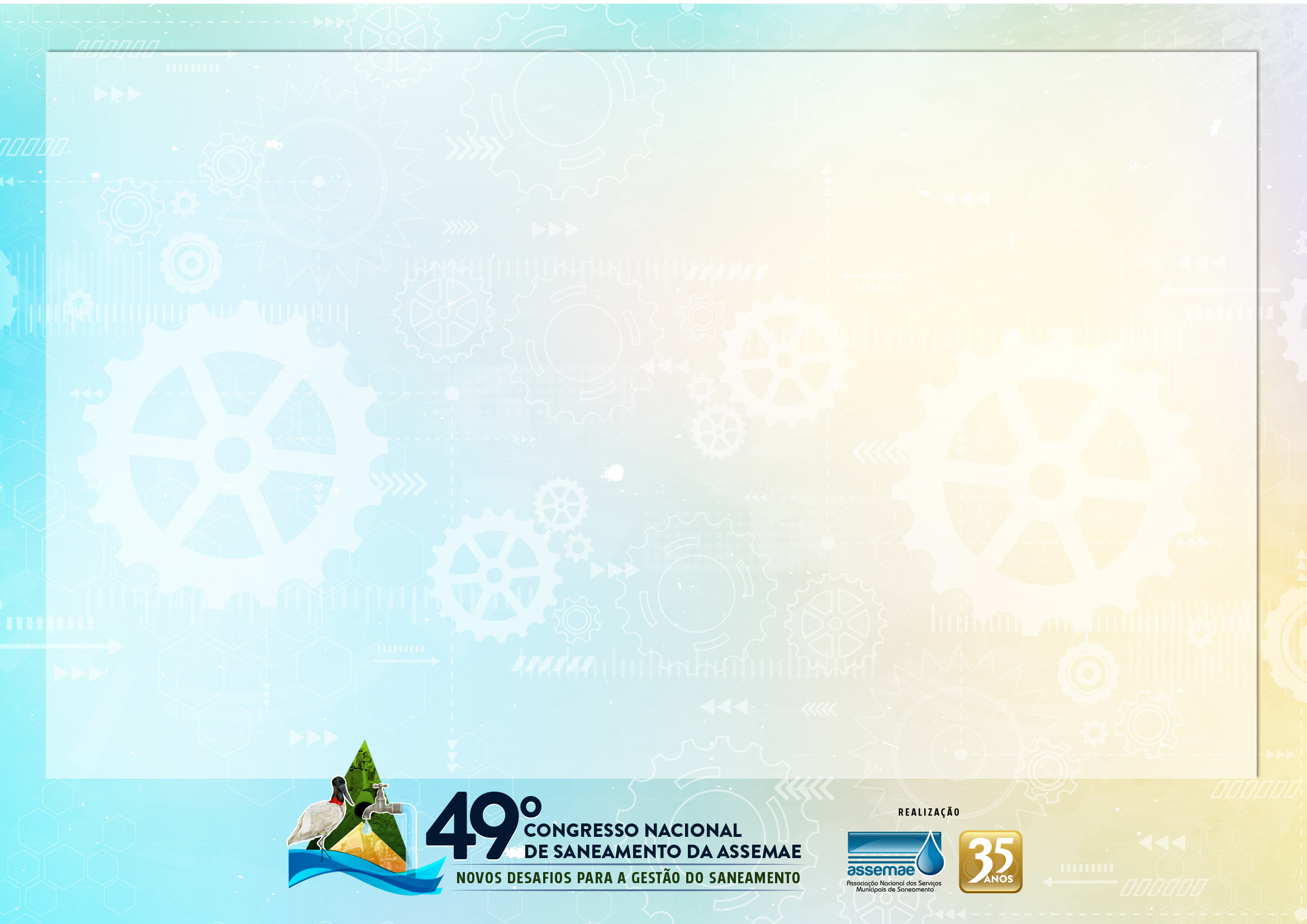 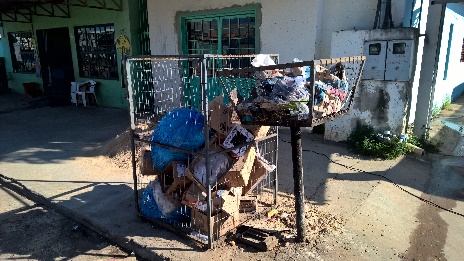 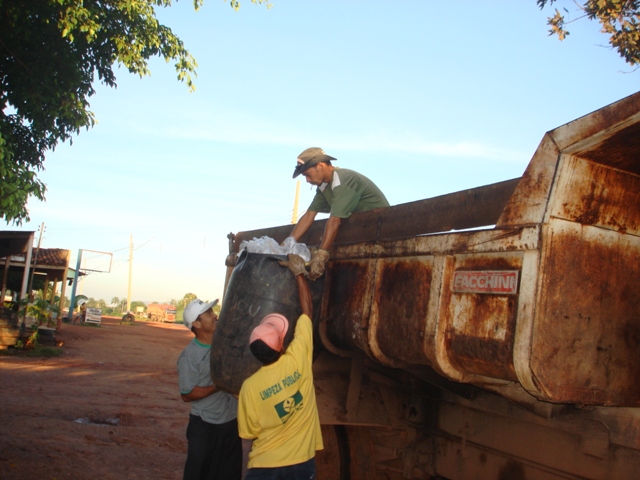 Panorama da Disposição Final dos Resíduos Sólidos em Mato Grosso
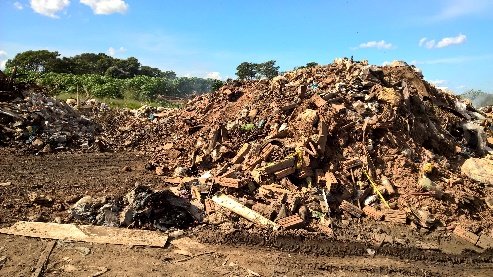 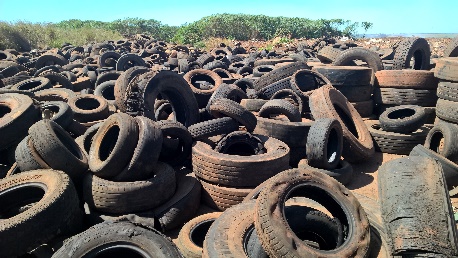 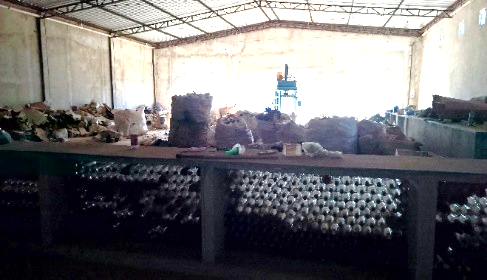 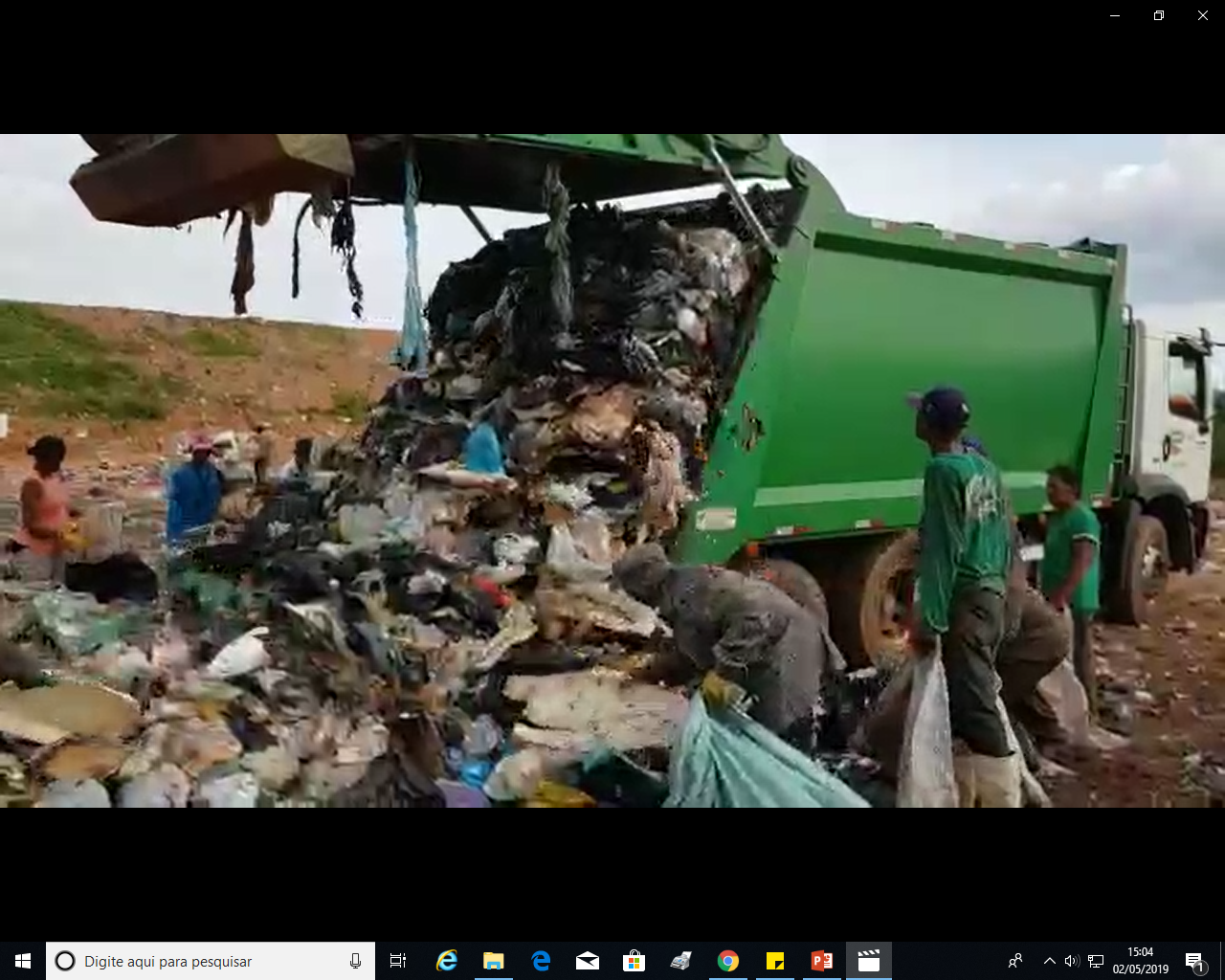 Paulo Modesto Filho
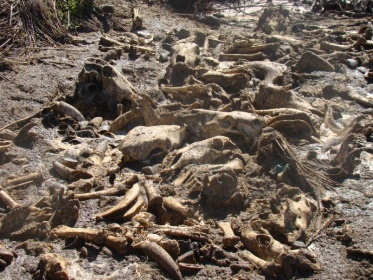 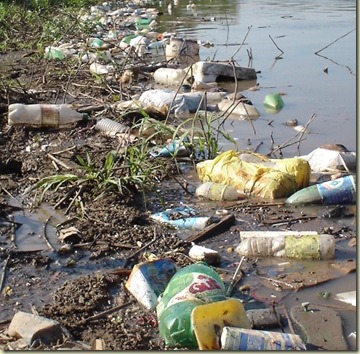 Faculdade de Arquitetura, Engenharia e TecnologiaDepartamento de Engenharia Sanitária e Ambiental
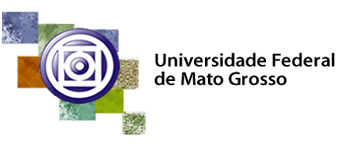 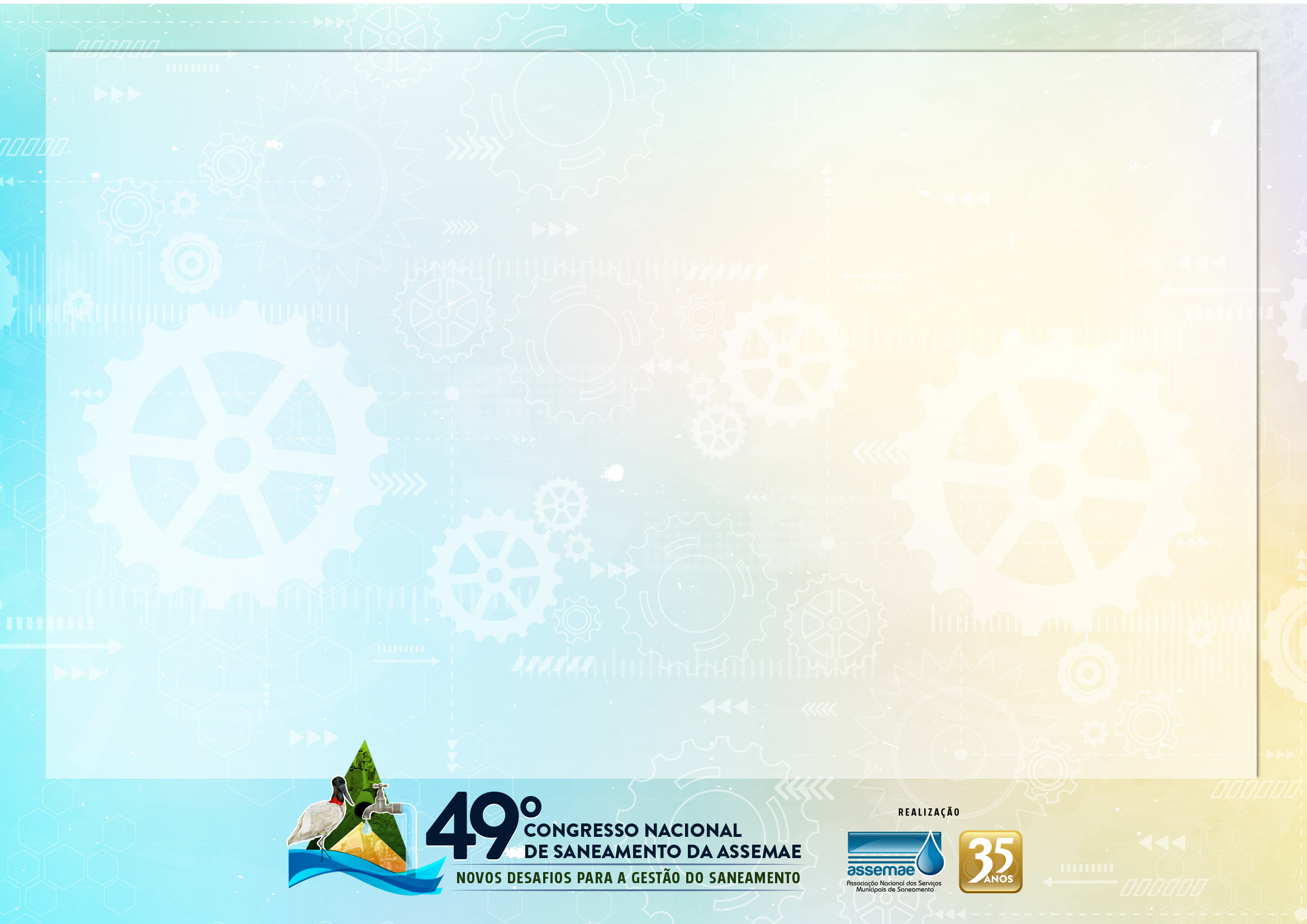 Características do Estado
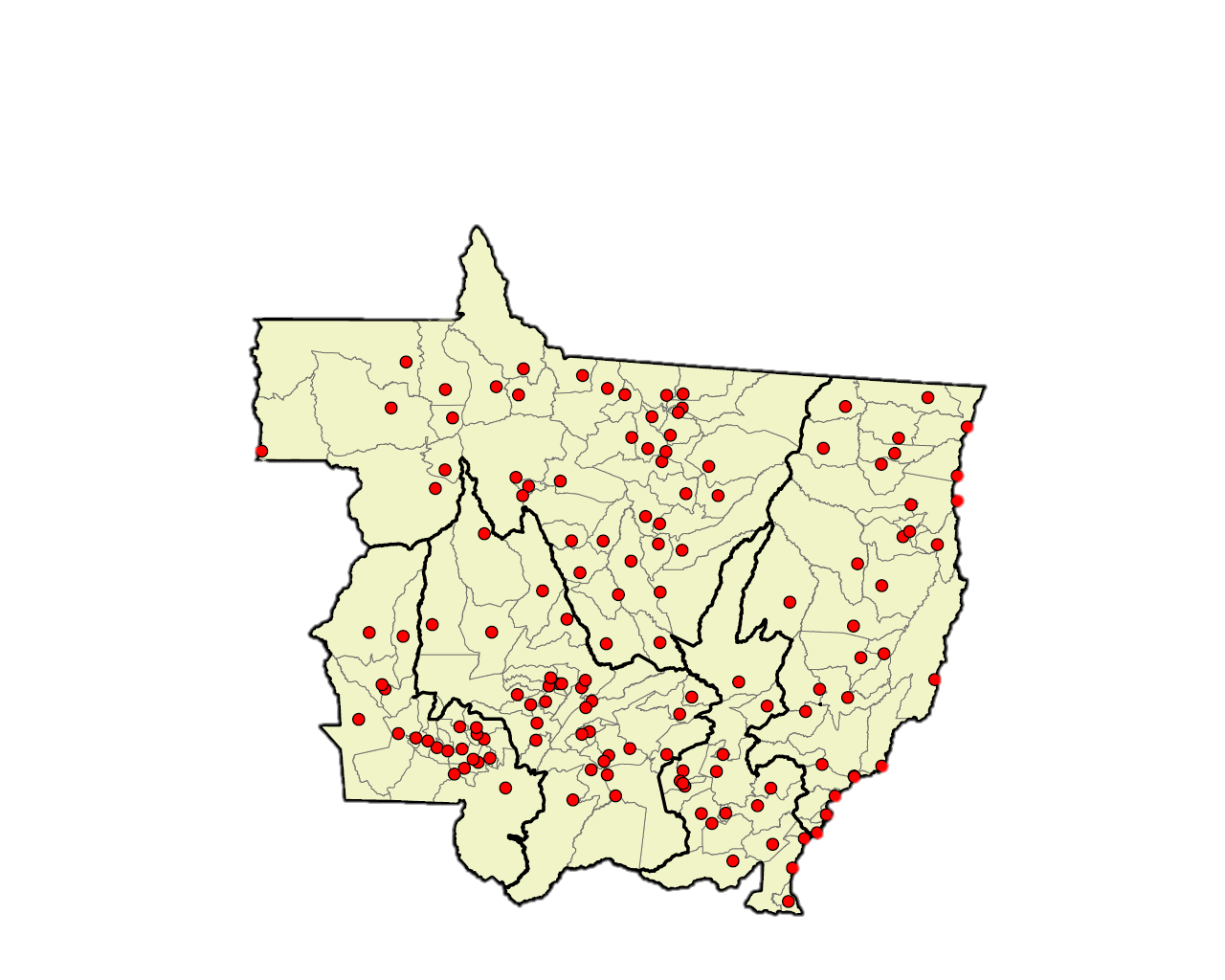 • 903.357 km²
• 141 municípios
• 3.441.998 hab. (IBGE 2018)

• Rodovias Federais:
	Pavimentadas – 2.926 km
	Não Pavimentadas – 2.194 km
  
• Rodovias Estaduais:
	Pavimentadas – 6.877,8 km
	Não Pavimentadas – 22.488,70 km
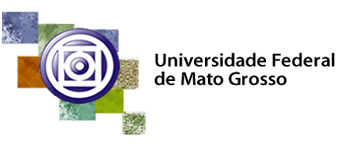 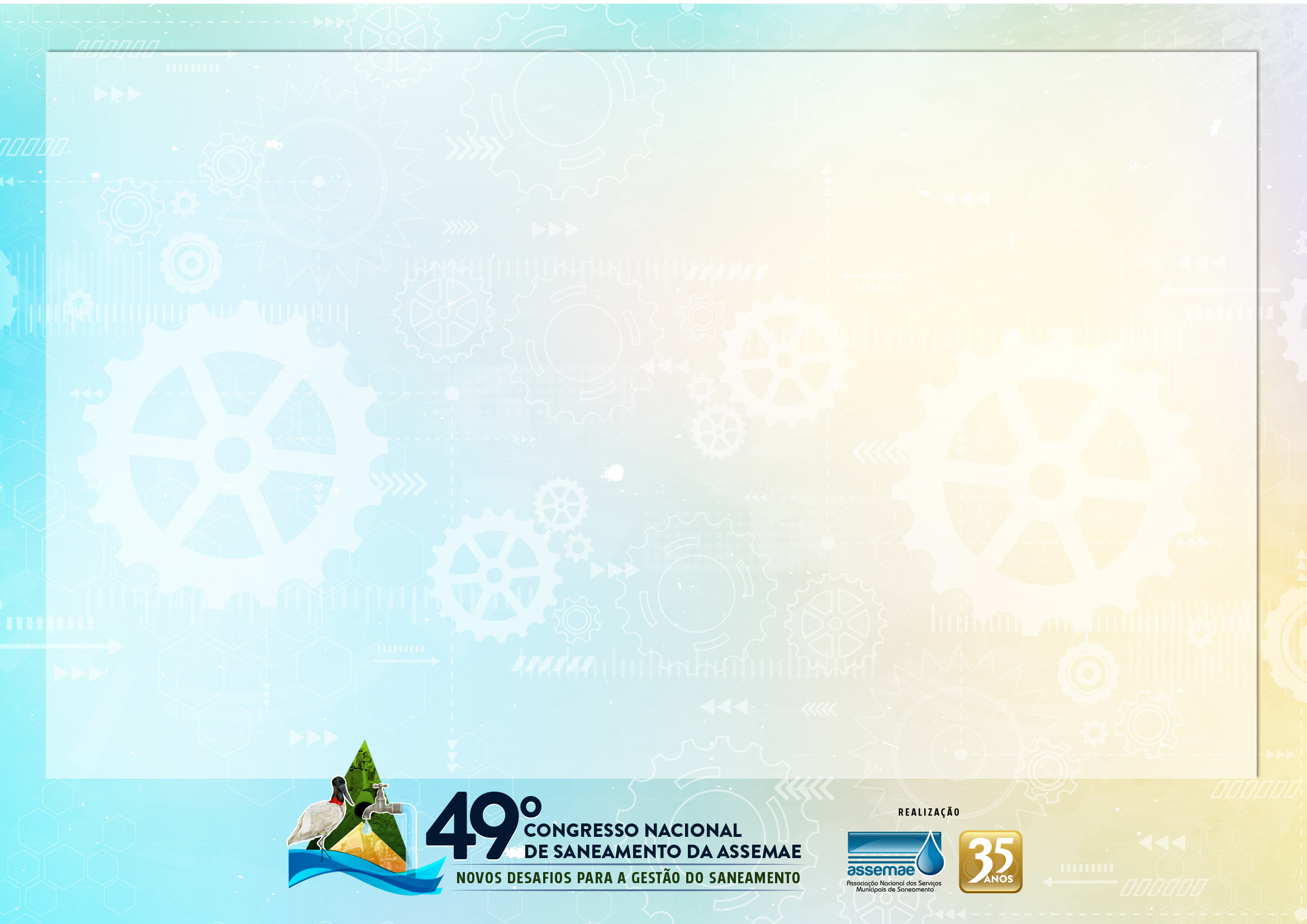 Distribuição dos municípios mato-grossenses  segundo o tamanho da população (IBGE 2018)
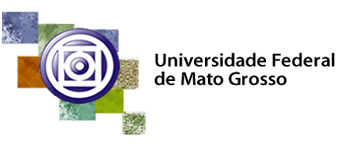 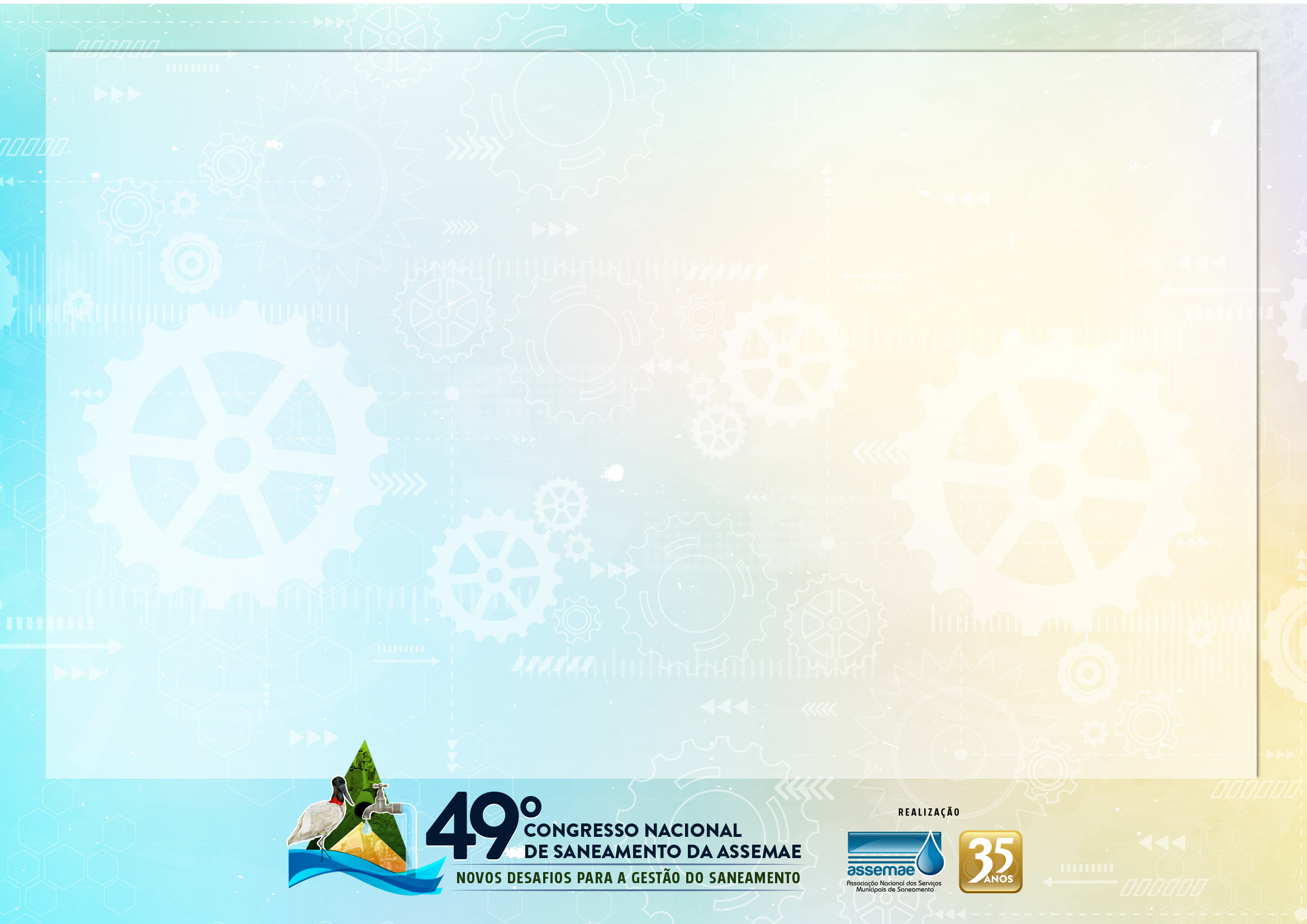 Distribuição da população nos municípios (em %)
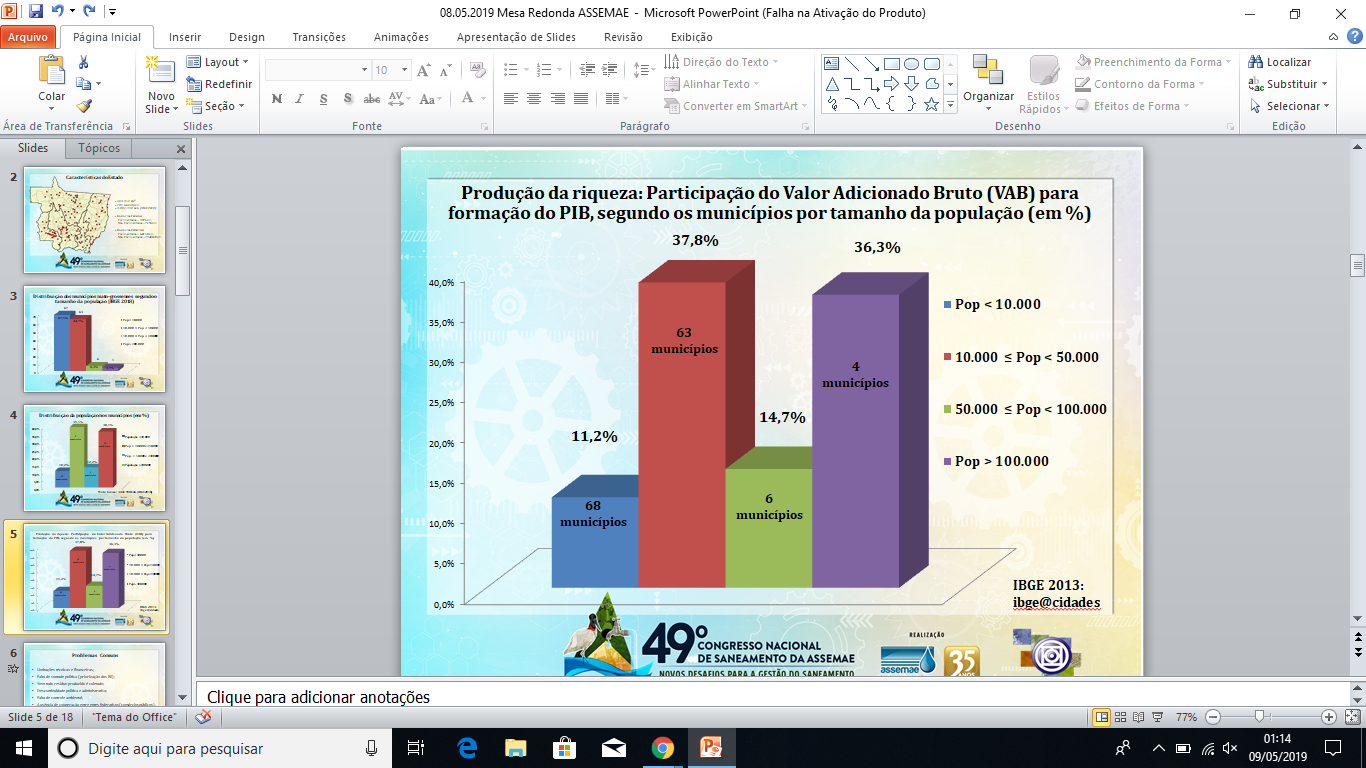 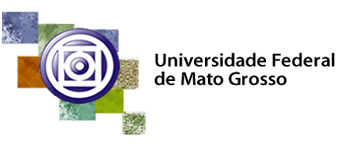 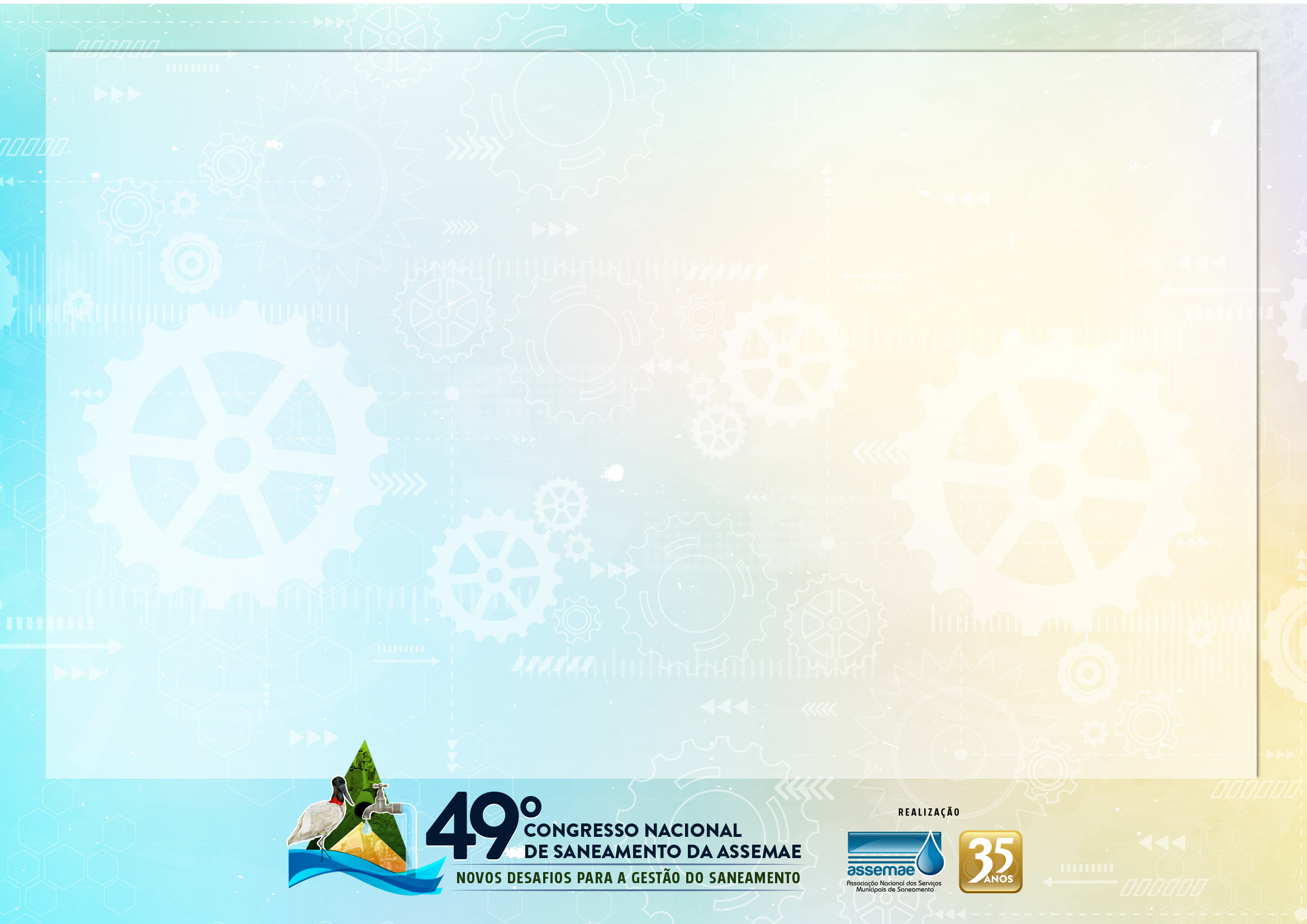 Produção da riqueza: Participação do Valor Adicionado Bruto (VAB) para formação do PIB, segundo os municípios por tamanho da população (em %)
68 municípios
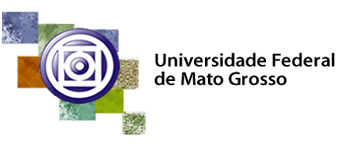 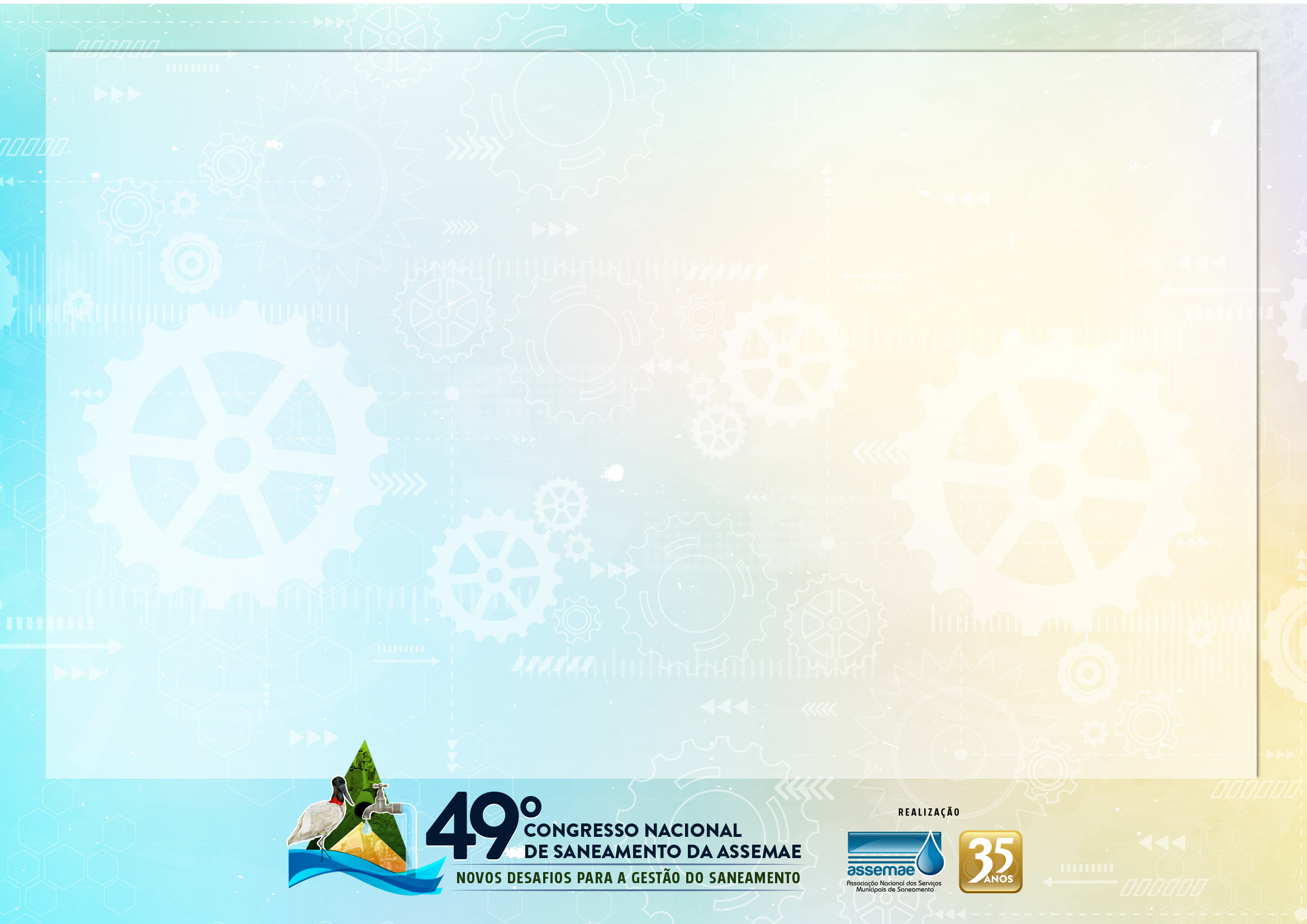 Problemas Comuns
Limitações técnicas e financeiras;
Falta de vontade política (priorização dos RS);
Nem todo resíduo produzido é coletado;
Descontinuidade política e administrativa;
Falta de controle ambiental;
Ausência de cooperação entre entes federativos (consórcios públicos).
Marco Regulatório
Política Nacional de Resíduos Sólidos – Lei Nº 12.305/2010
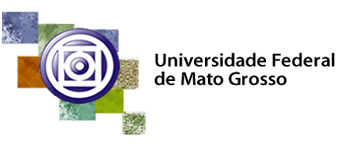 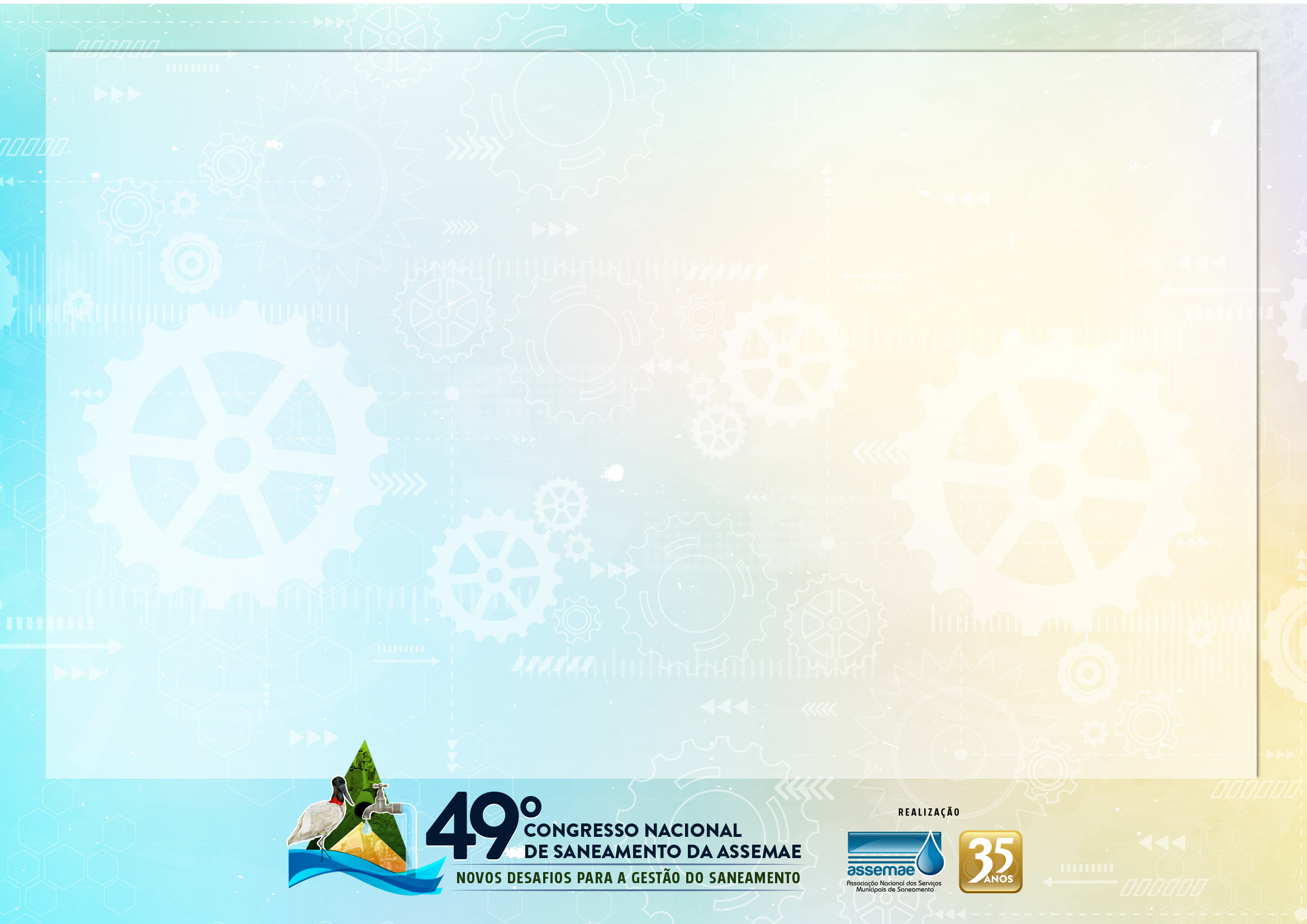 Histórico de operação do aterro de Cuiabá
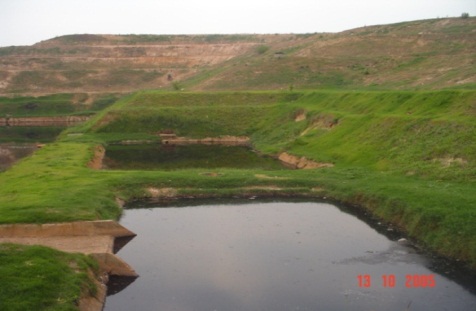 2004
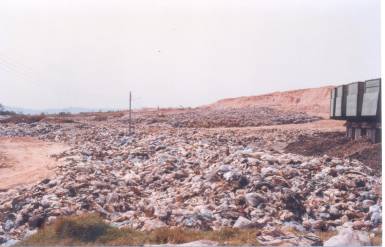 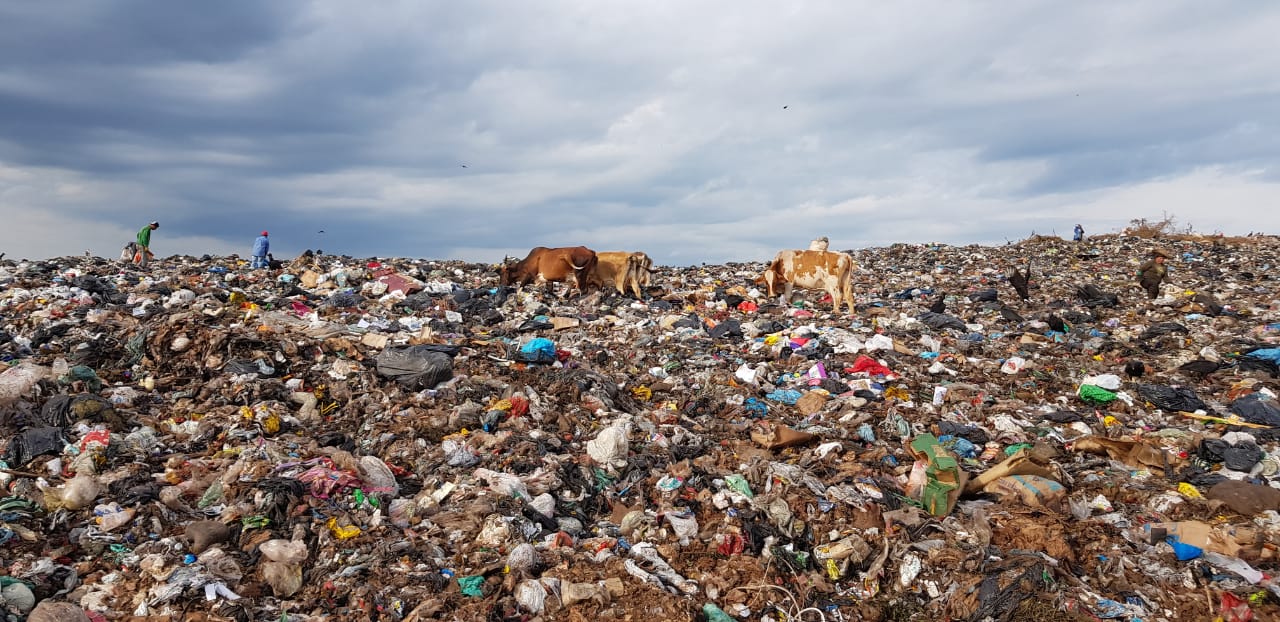 1997
Atual
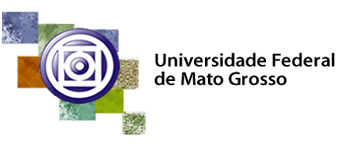 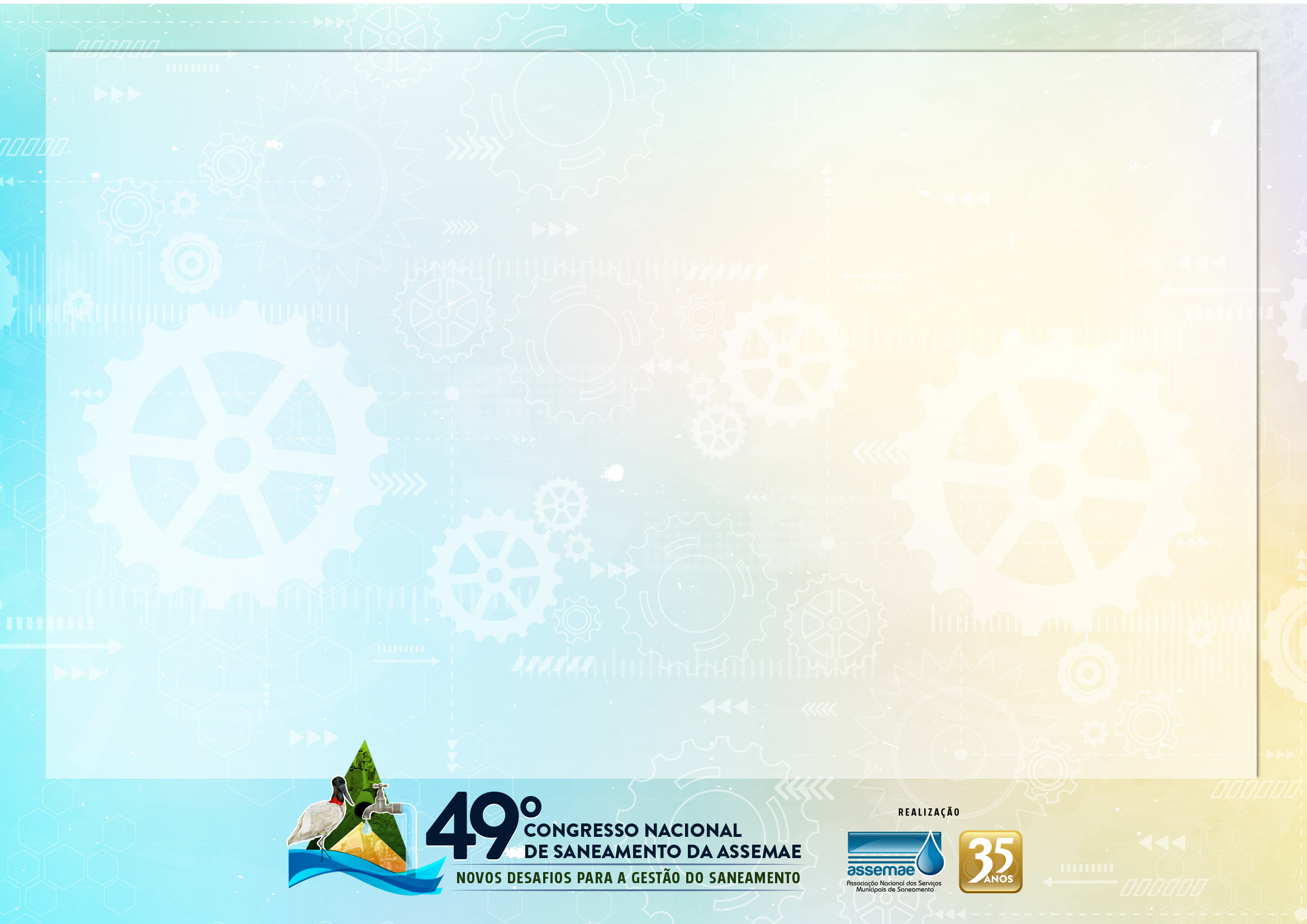 Inventário de licenciamentos ambientais de aterros sanitários em Mato Grosso
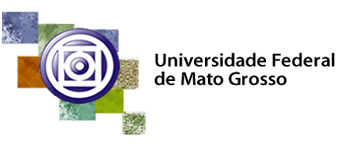 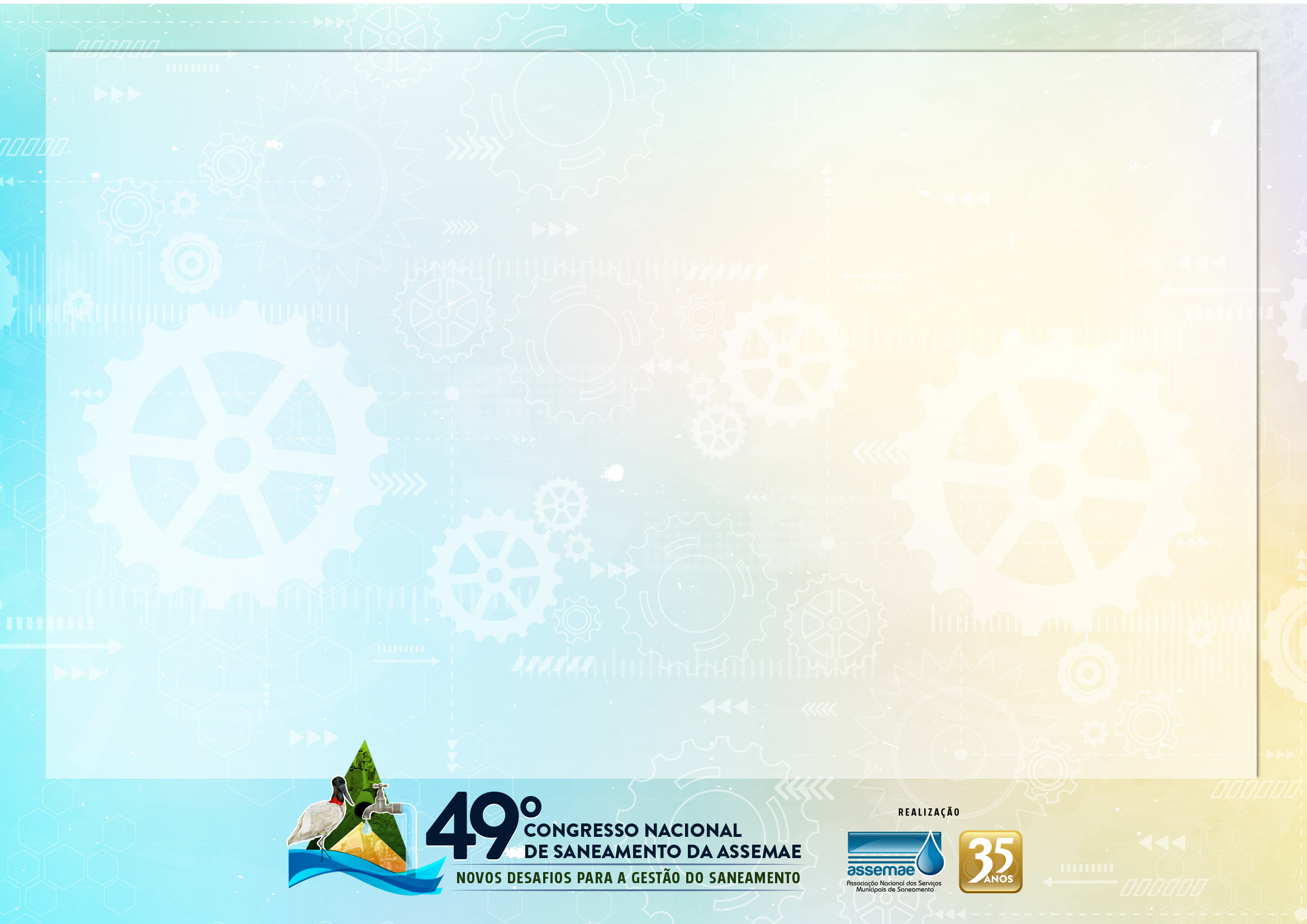 7 Aterros em operação (28 municípios)
*Aguardando operação
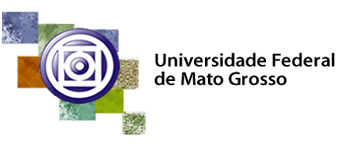 Recursos Funasa – Aterros Sanitários (2001 – 2018)
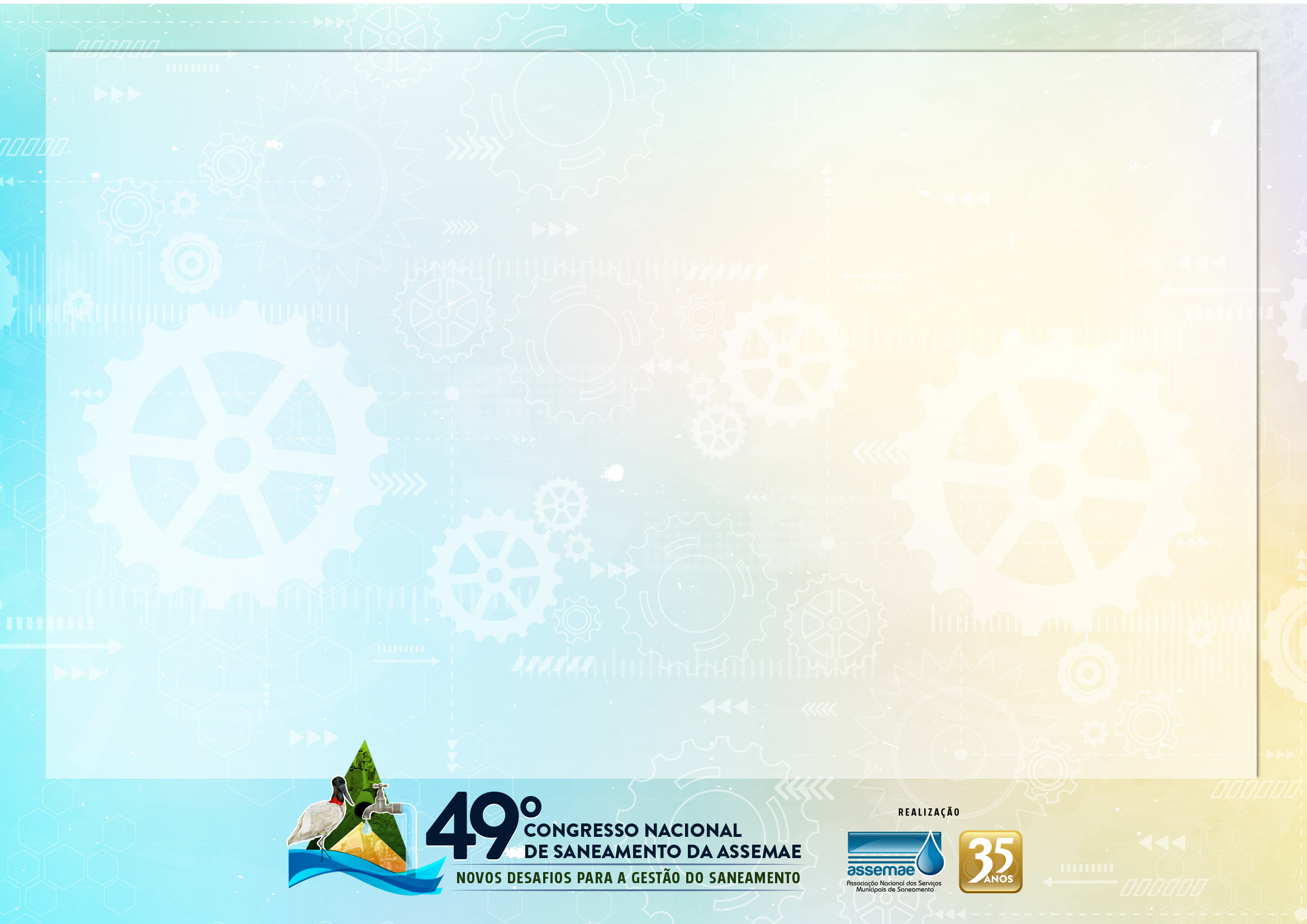 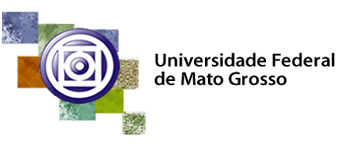 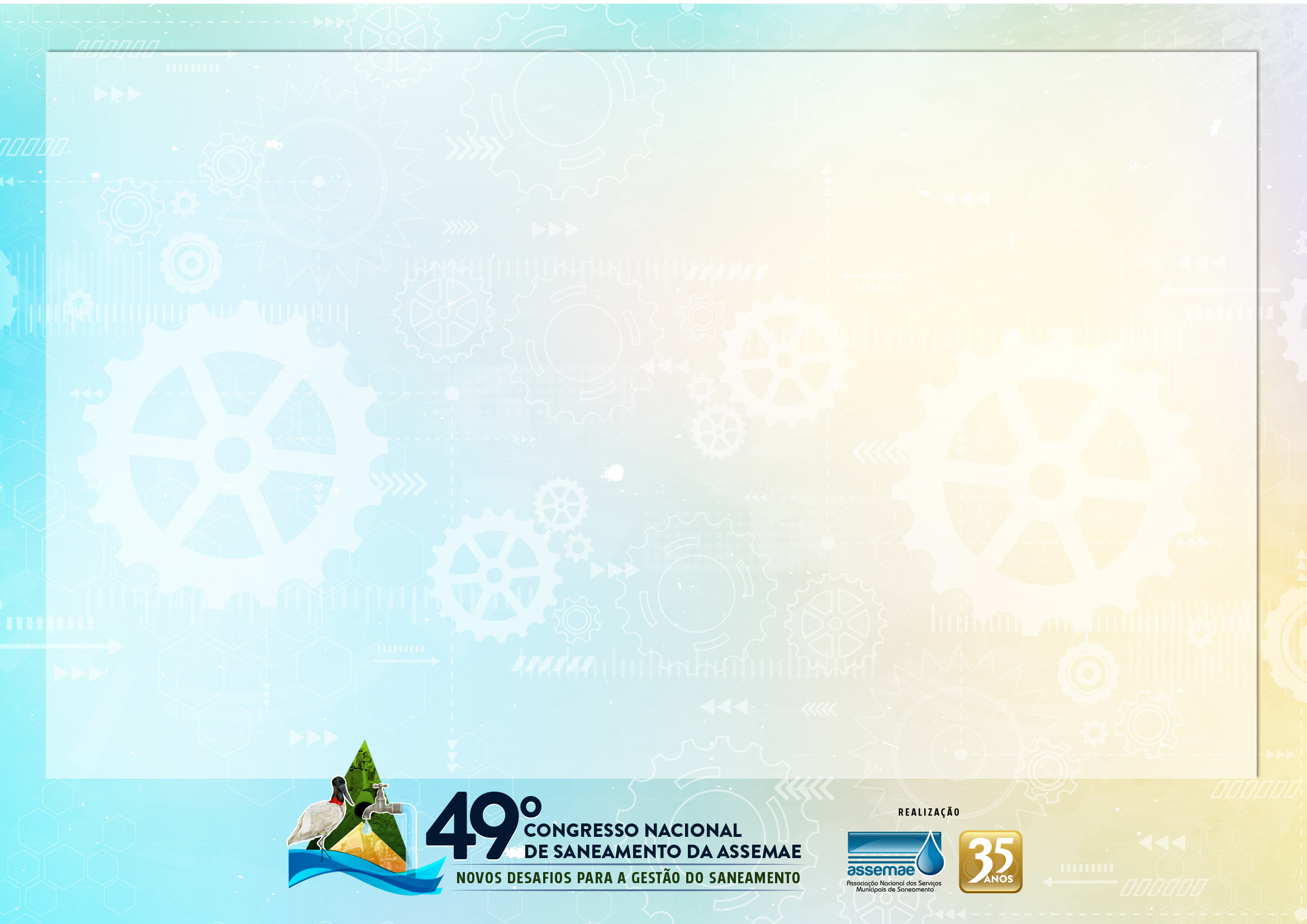 Recursos Funasa – Aterros Sanitários
28 financiamentos foram realizados, envolvendo 64 municípios, somente 4 em operação;
Do total da população urbana (987.437 habitantes) somente 15,86% é atendida por aterro sanitário;
Do total da população urbana, 11,02% encontra-se inseridas no Consórcio Nascentes do Pantanal;
Com a operação do aterro intermunicipal a população atendida passará a ser de 26,88%
Portanto:
73,12% dos recursos investidos não atingiram os objetivos.
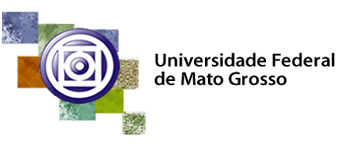 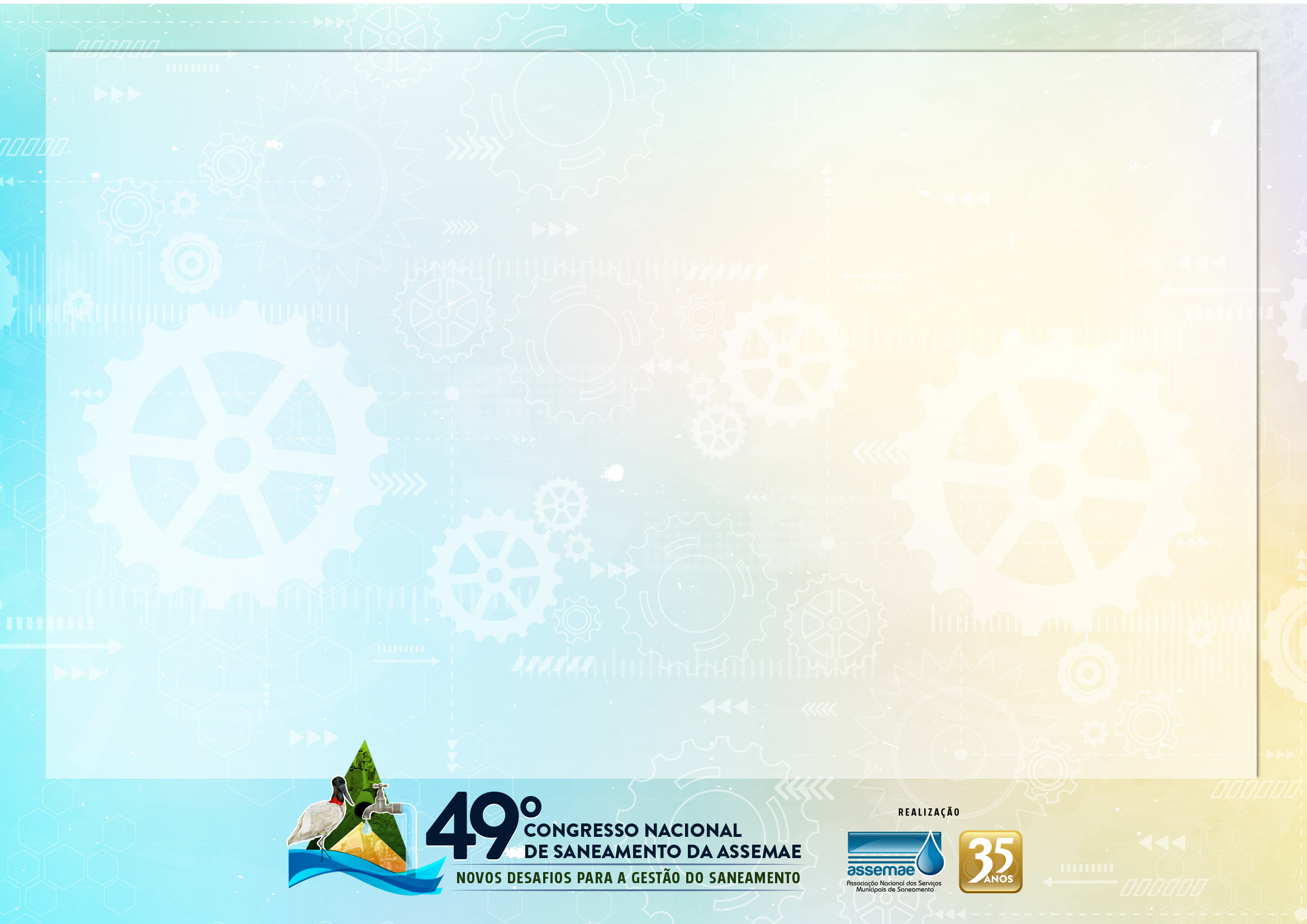 Aterros Sanitários Privados
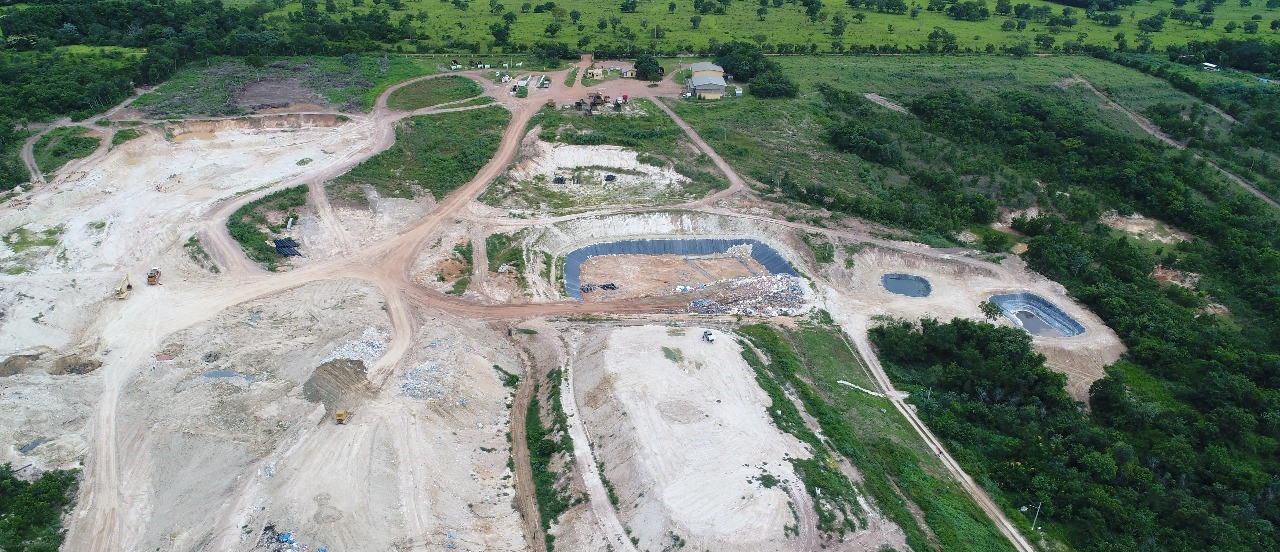 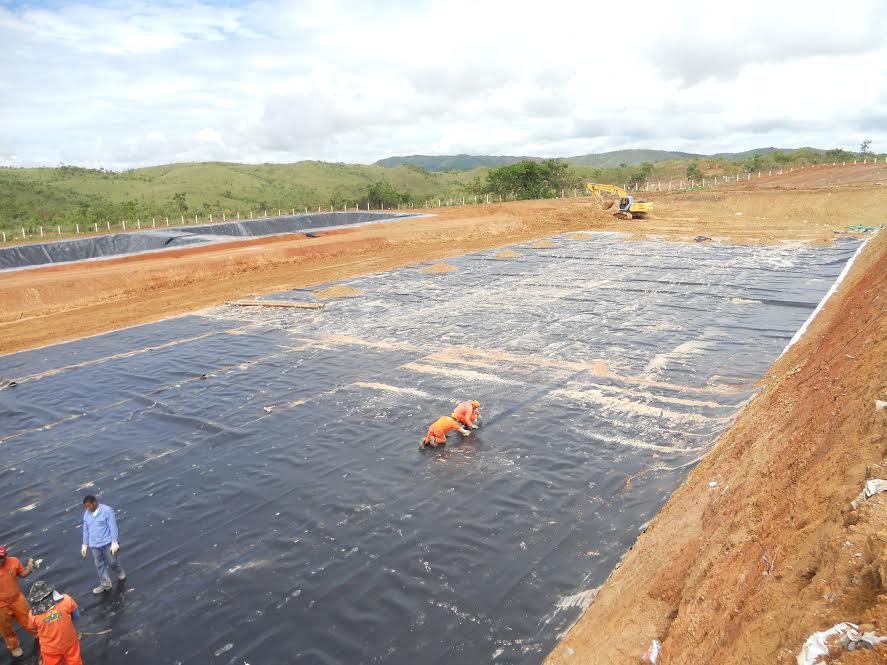 CGR – Cuiabá
~350 ton/dia
SERGE - Rondonópolis ~170 ton/dia
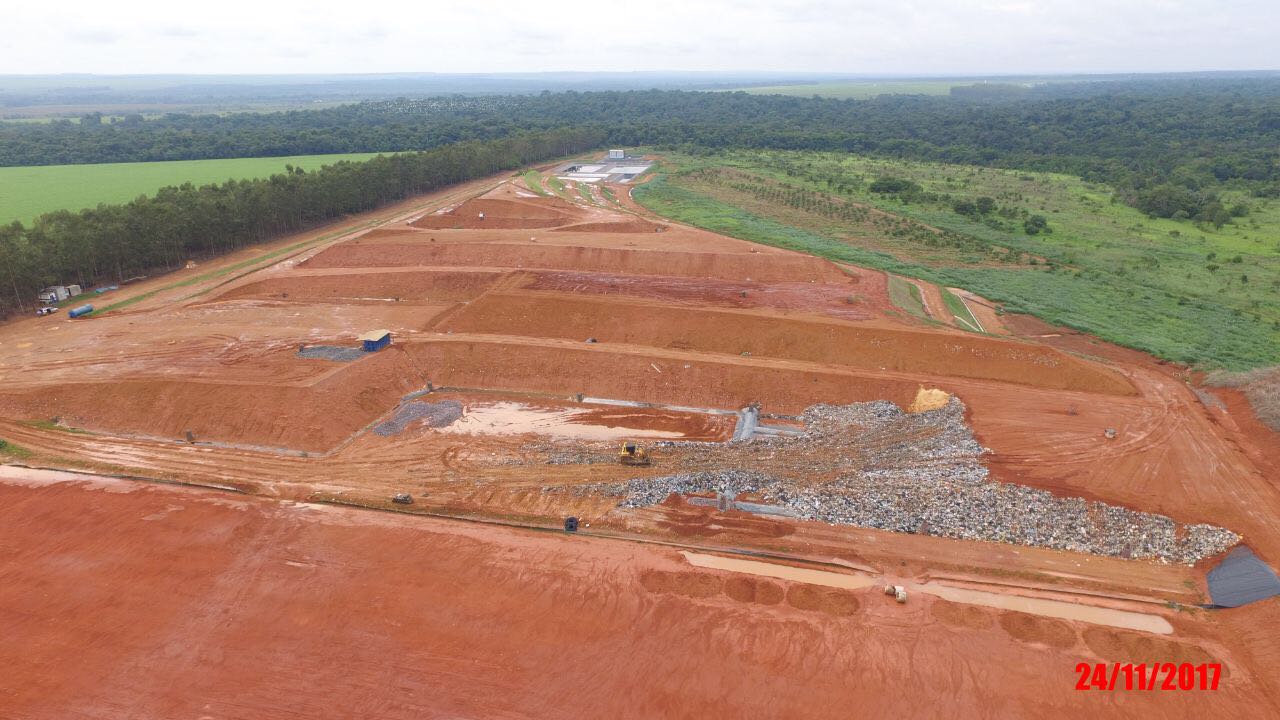 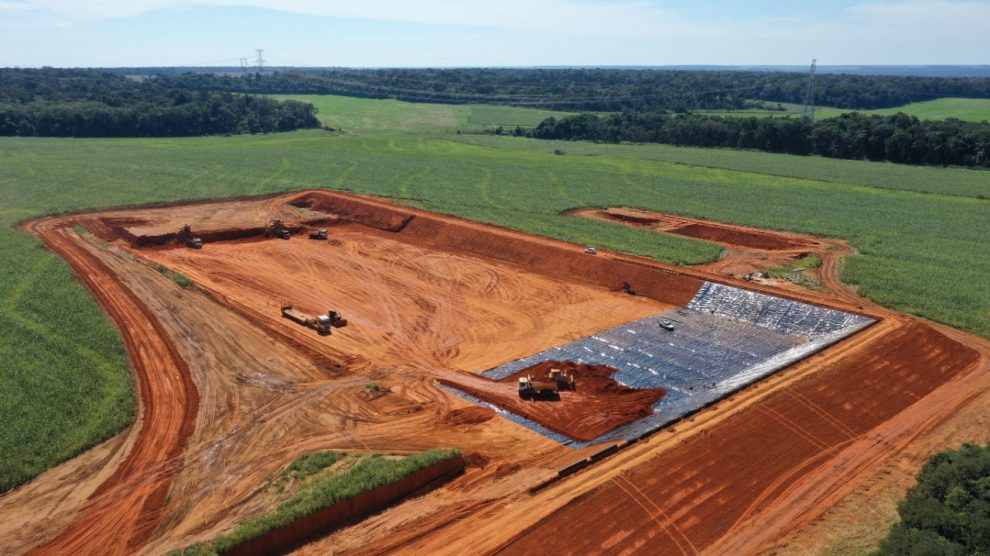 SANORTE - Sorriso ~ 300 ton/dia
SANORTE - Sinop ~300 ton/dia
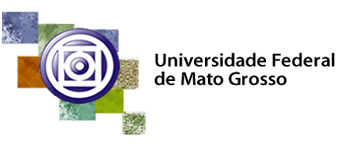 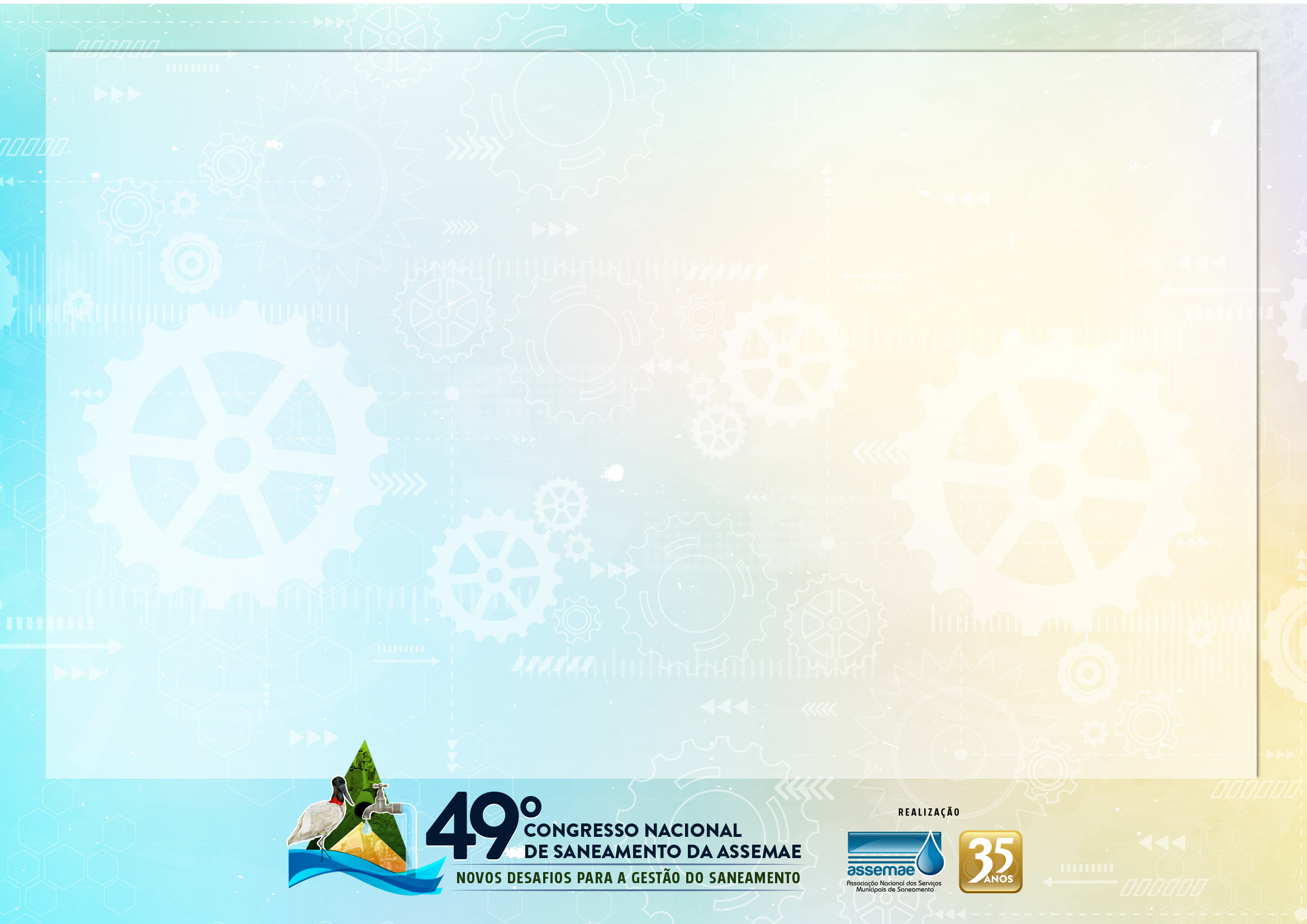 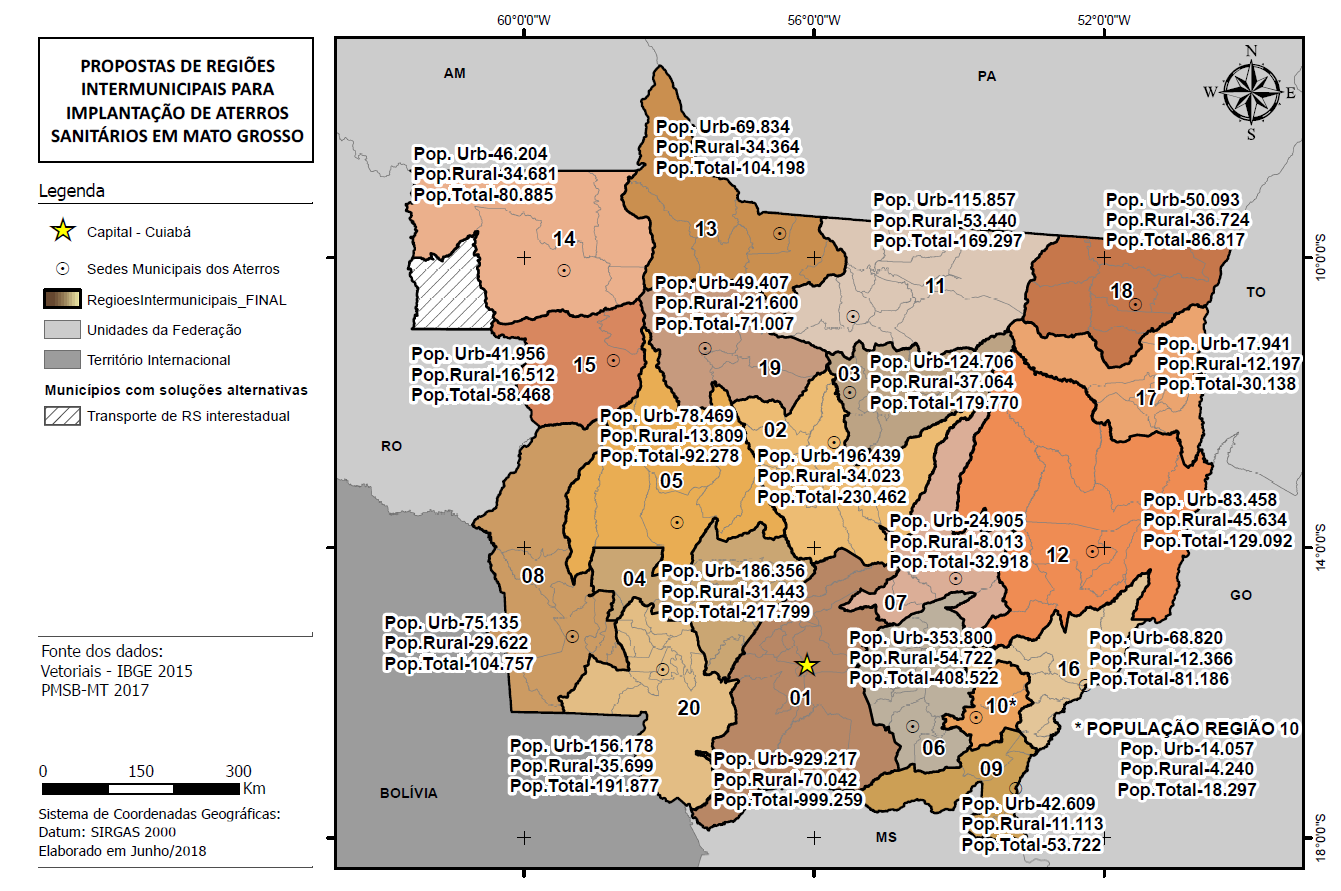 PROPOSTA DE ATERROS INTERMUNICIPAIS EM MATO GROSSO
14/15
17/18
Área: 903.357 km²
Pop. (2018): 3.441.998
Rodovias Federais:
Cobertura
*Asfalto – 2.926 km
*Terra – 2.194
06/07
09/10
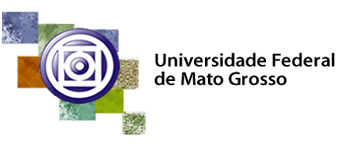 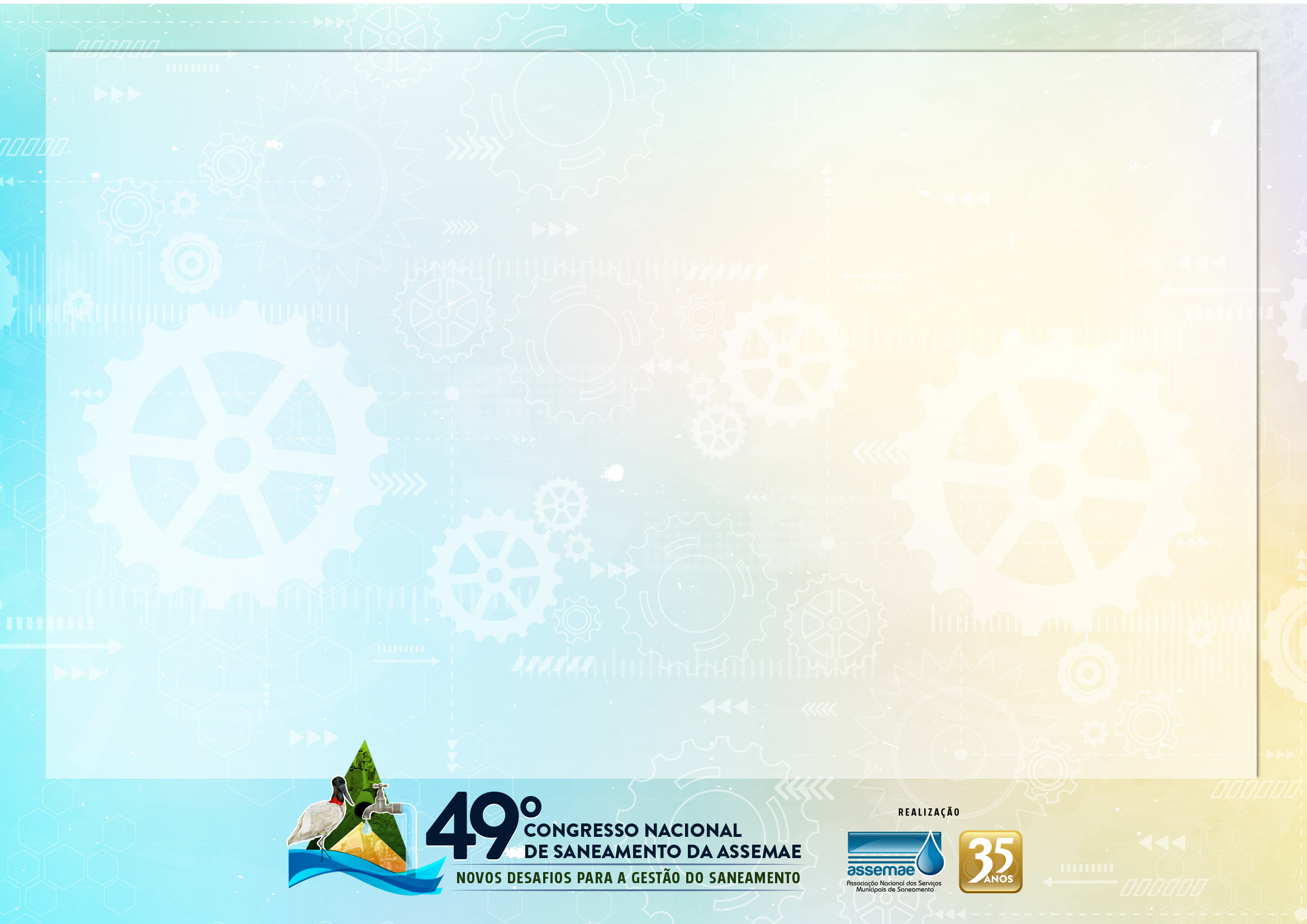 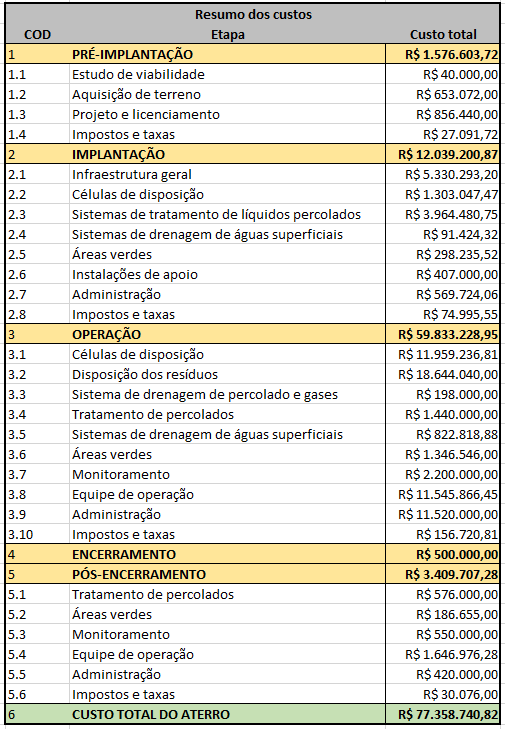 Resumo dos Custos Gerais para o Aterro Sanitário Intermunicipal do Consórcio Médio Araguaia - 20 anos.
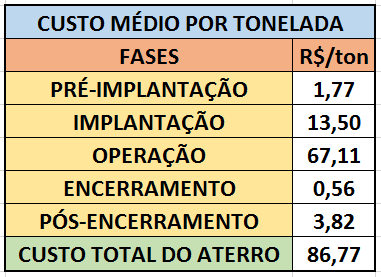 Obs.: Valores sujeitos a variação
EIA/RIMA (R$600.000);
Aquisição Terreno (R$30.000/ha);
Projeto básico (R$40.000) ;
Aquisição Maquinário (R$1.300.000);
Entre outros.
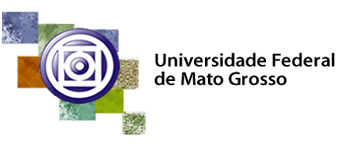 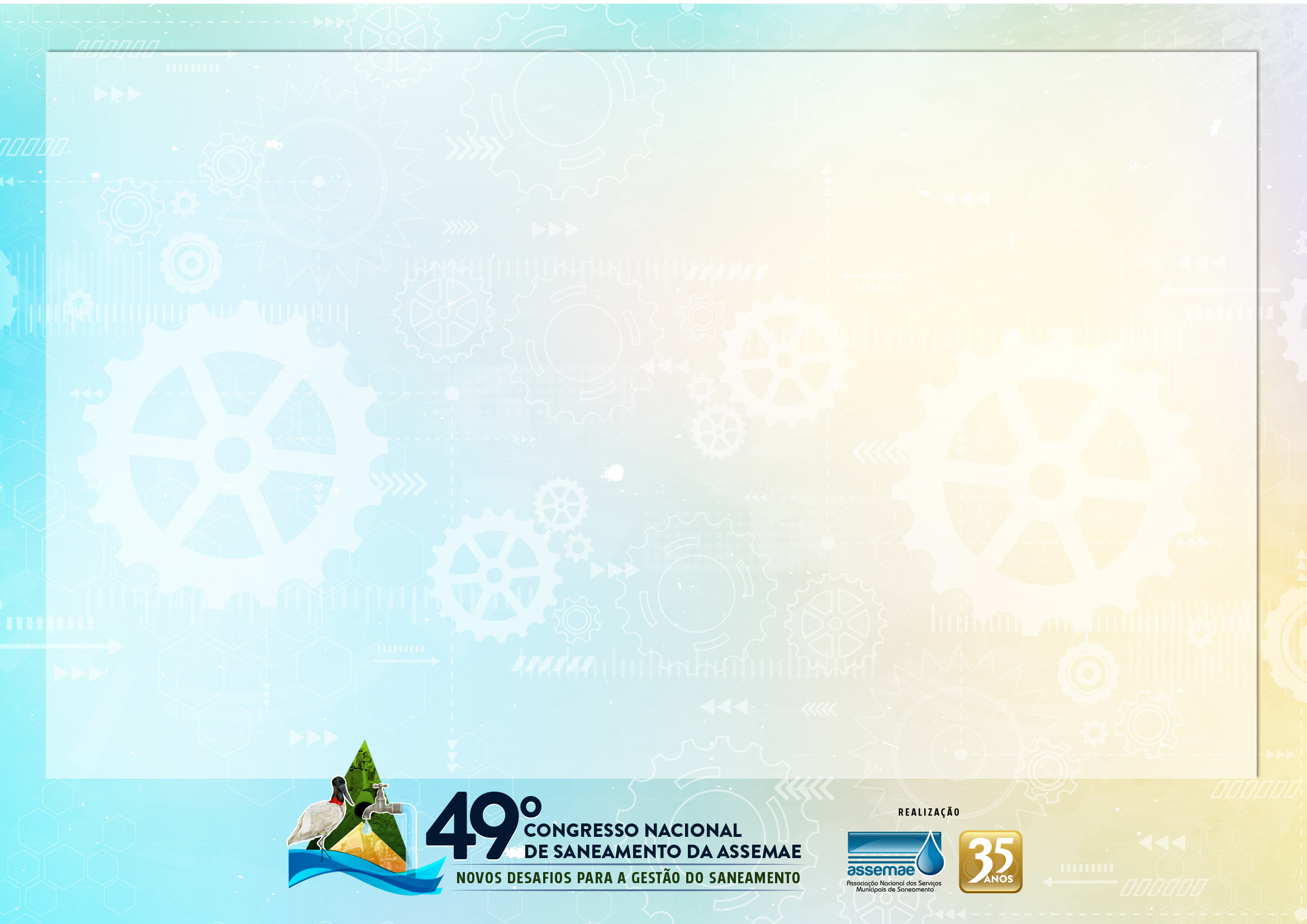 Custos
Os custos com o aterro intermunicipal compreendem desde a pré-instalação até o pós-encerramento;
Verificou-se um custo total de investimento de R$ 77.358.741,82 sendo R$ 13.615.804,60 apenas para instalação da obra, atendendo população inicial de 129.092 hab. (PMSB, 2018).
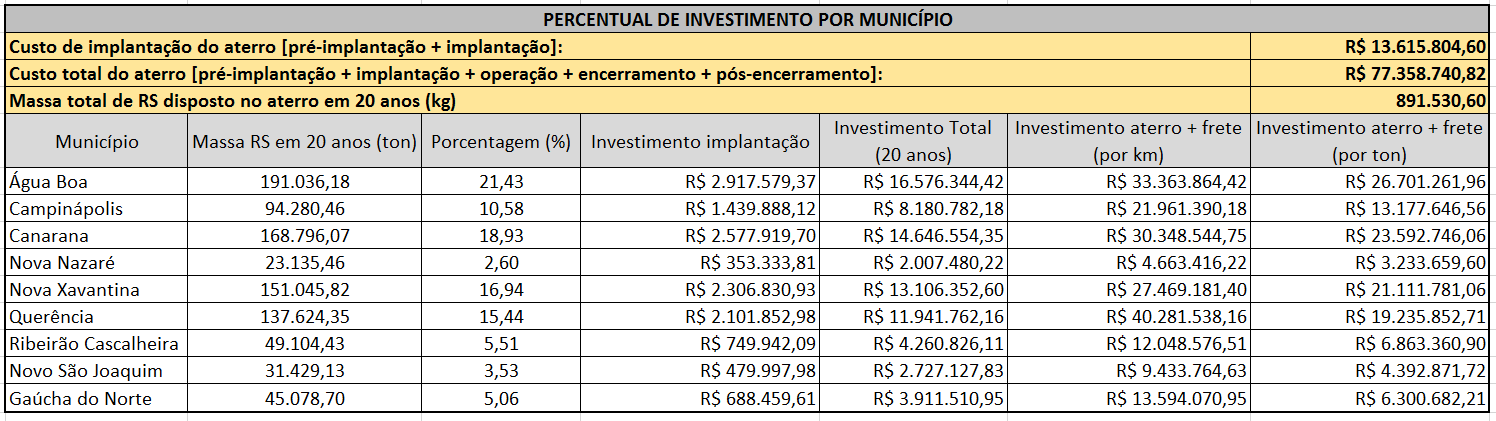 Obs.: Para o cálculo do frete foram considerados dois custos: Por km rodado (R$ 12,00/km em via sem pavimentação e R$8,00/km-via pavimentada) e por tonelada (R$53,00/ton)
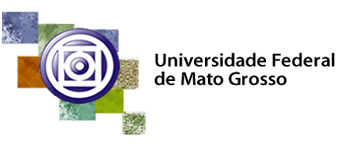 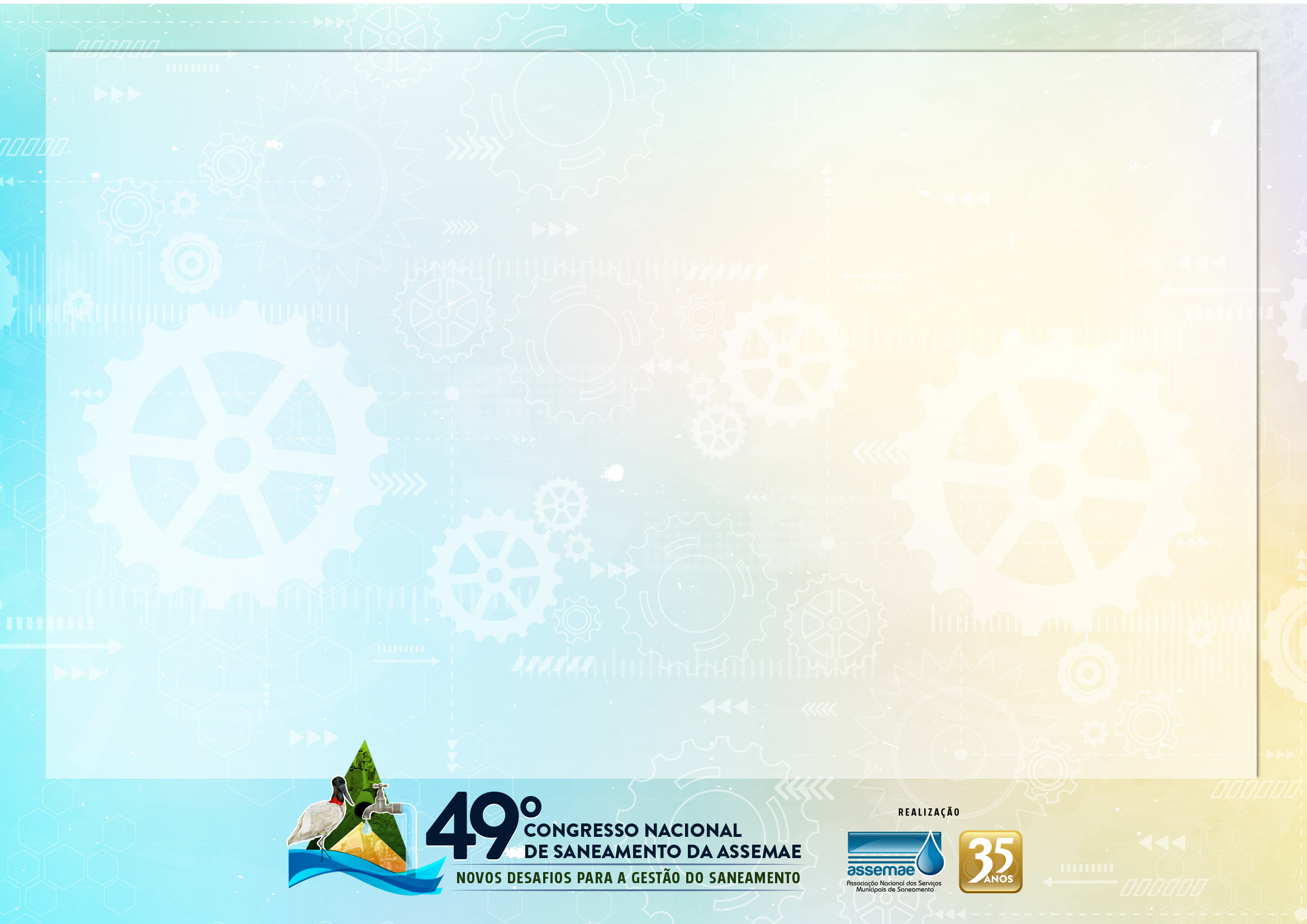 Custos
Os custos para instalação do aterro individual do município de Canarana, totalizaram R$ 43.222.023,50. Dessa forma é notadamente mais viável enviar seus resíduos para o aterro intermunicipal, aproximadamente 30% ou 46% inferior, frete/km ou frete/ton, respectivamente. Exemplo:
Canarana
Solução
Intermunicipal
Solução
Individual
SOLUÇÃO INTERMUNICIPAL
SOLUÇÃO INDIVIDUAL
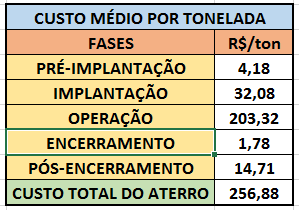 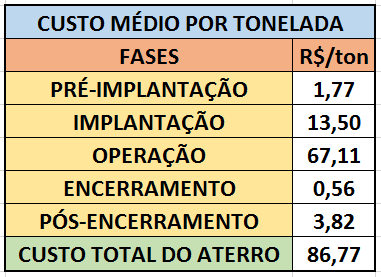 R$ 43.222.023,50
R$ 30.348.544,75*
R$ 23.592.746,06**
*Frete por km;
** Frete por ton.
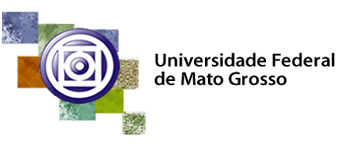 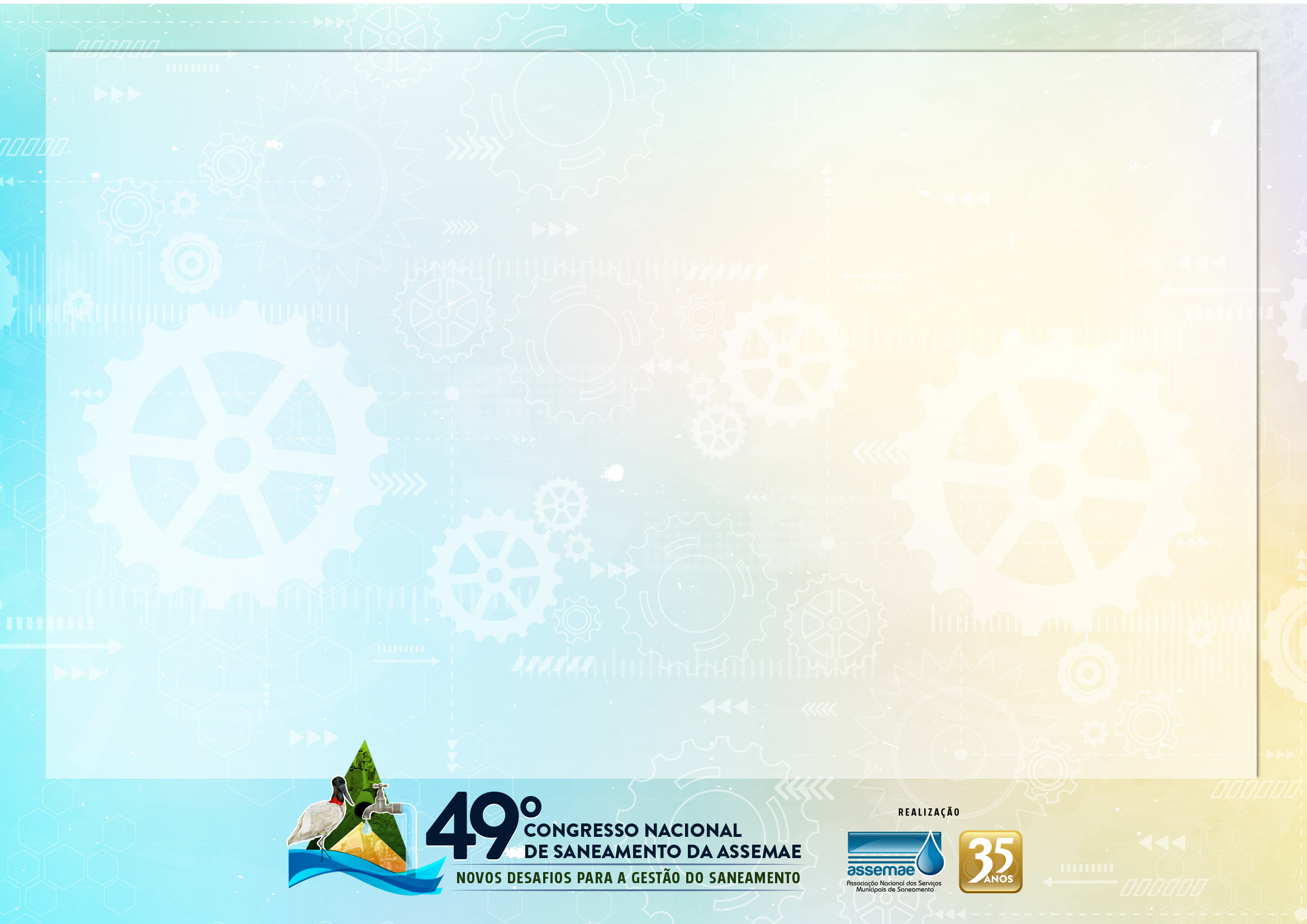 Cenário Idealizado
Produção Anual de RS em MT (domiciliar): 814.545 toneladas

Disposição Final em Aterro Sanitário:
Custo médio por tonelada: R$ 80,00 – R$ 114,00
Custo anual: R$ 65.163.600,00 - R$ 92.858.130,00
Per capita: R$ 18,93 - R$ 26,98

Considerando “caracterização típica dos resíduos e valorização dos recicláveis”: 
MO biodegradável – 439.854,30 toneladas
Recicláveis Inertes – 268.800,00 toneladas
Rejeitos – 105.890,70 toneladas (R$ 8.471.256,00 - R$ 12.071.539,80)
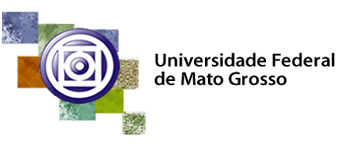 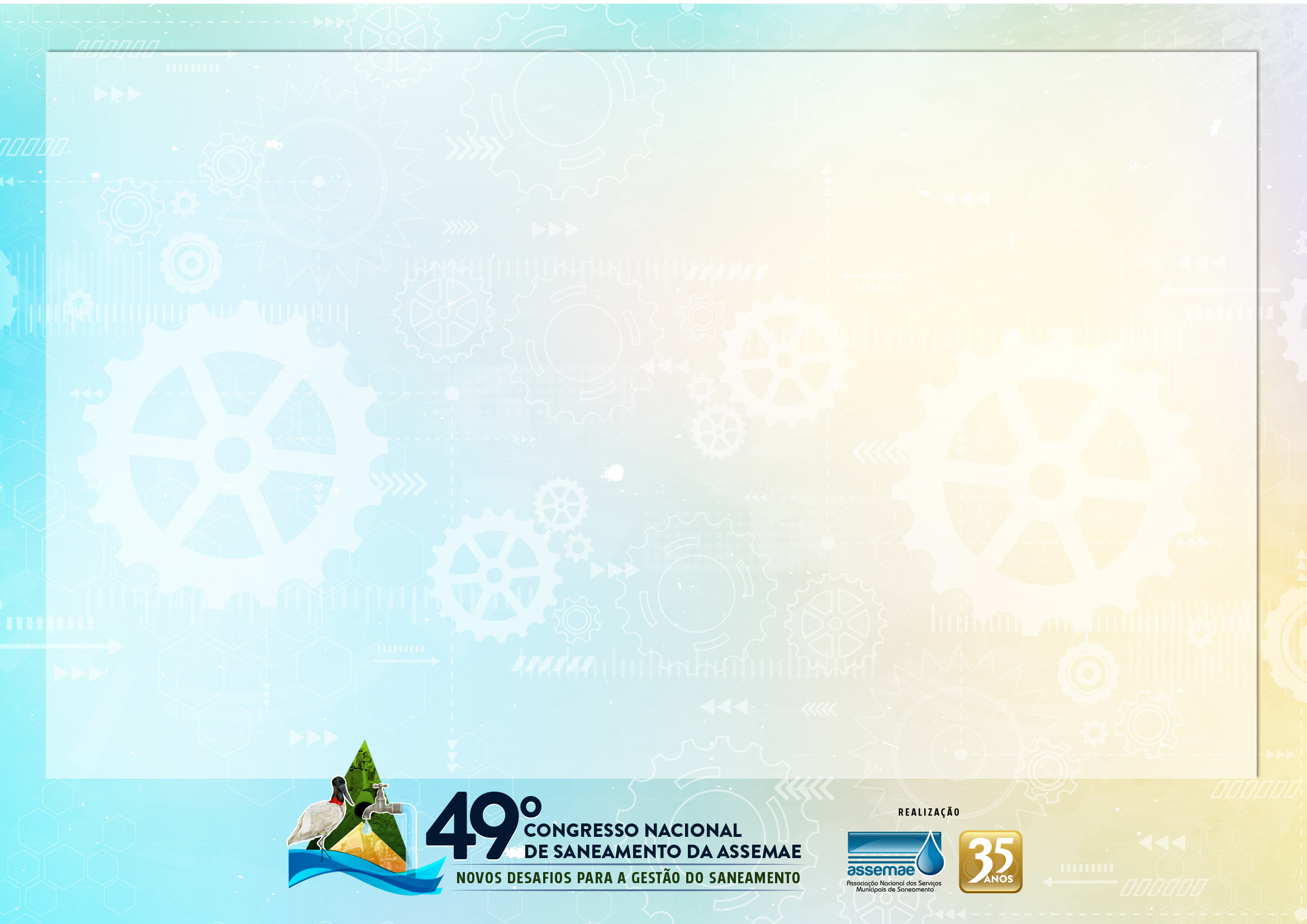 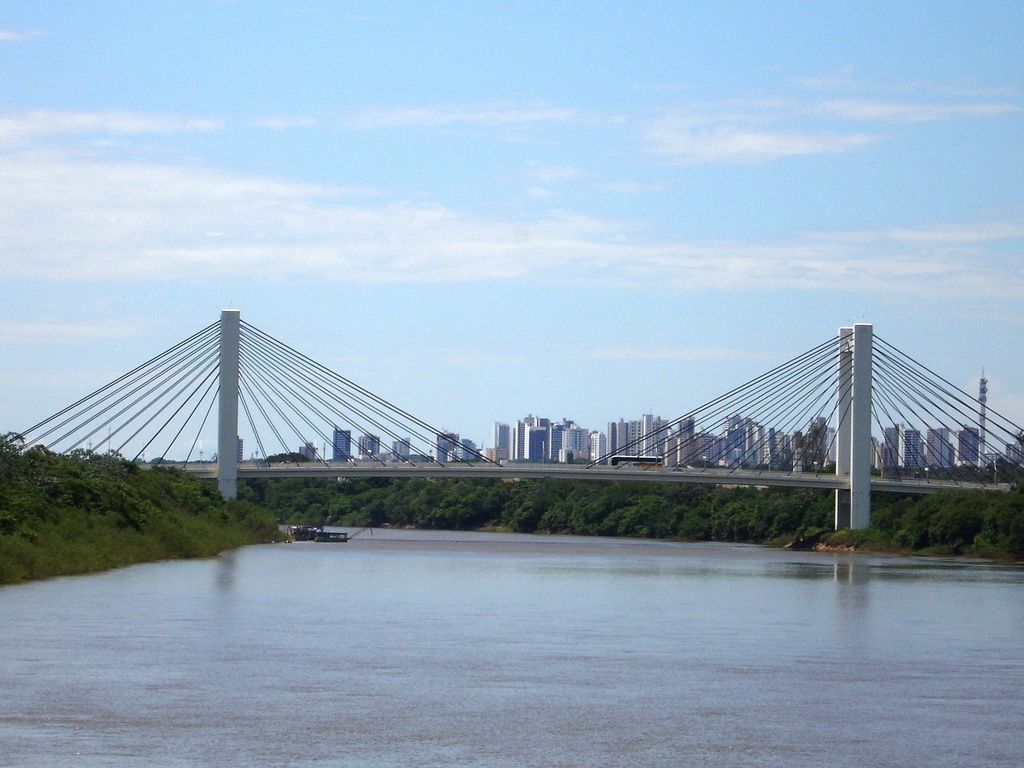 Obrigado!
modestof@ufmt.br
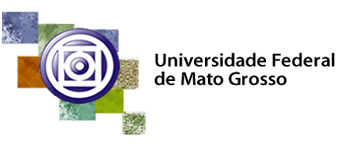